Школа – гимназия с. Зеленый Бор
Бурабайский район
Акмолинская область
КУРС:  Основы информационной 
              культуры школьника

ТЕМА: Информационная культура. 
             Основные понятия

УРОК: Мир информации

КОНТИНГЕНТ: 5 класс

СОСТАВИЛА: Сырцова Л.А.
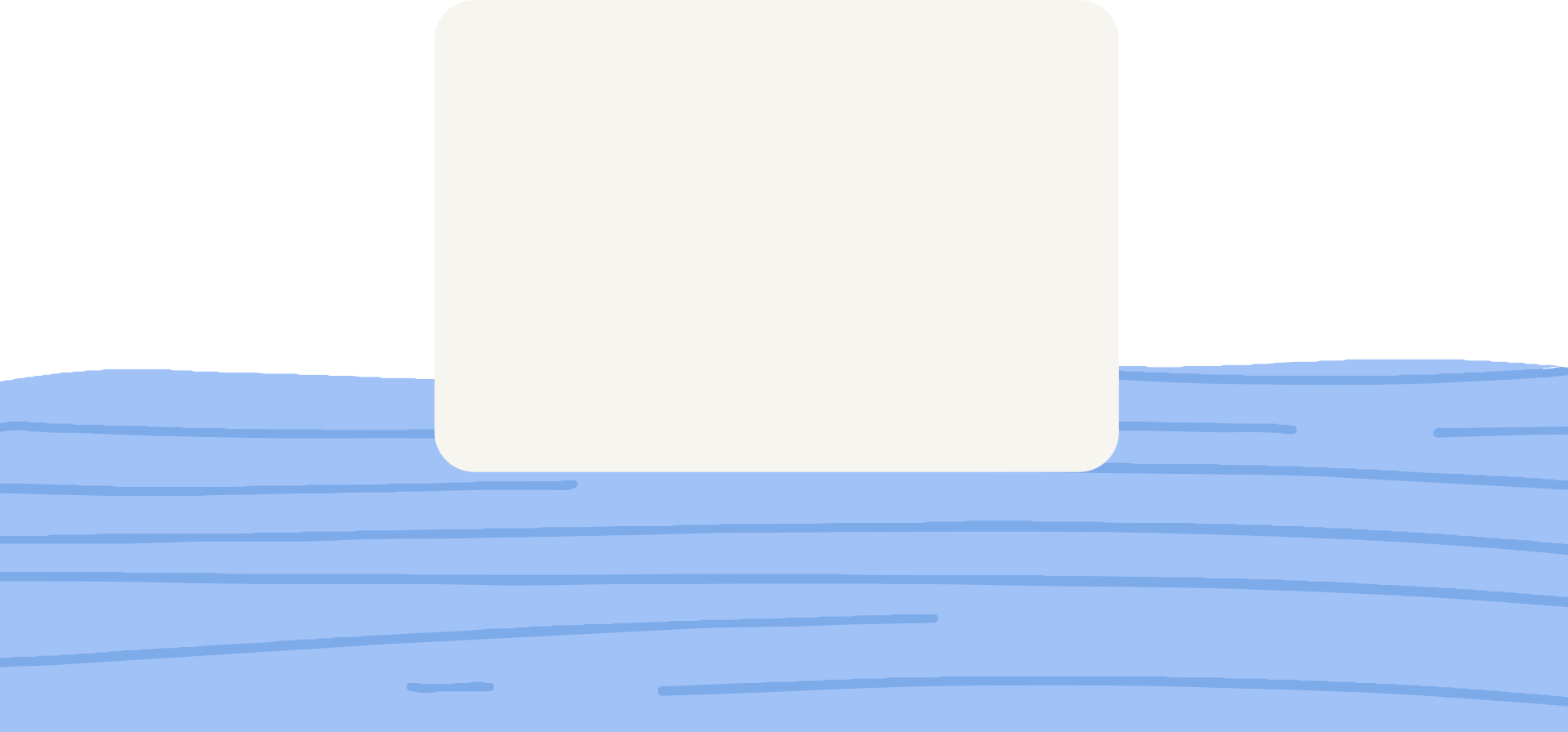 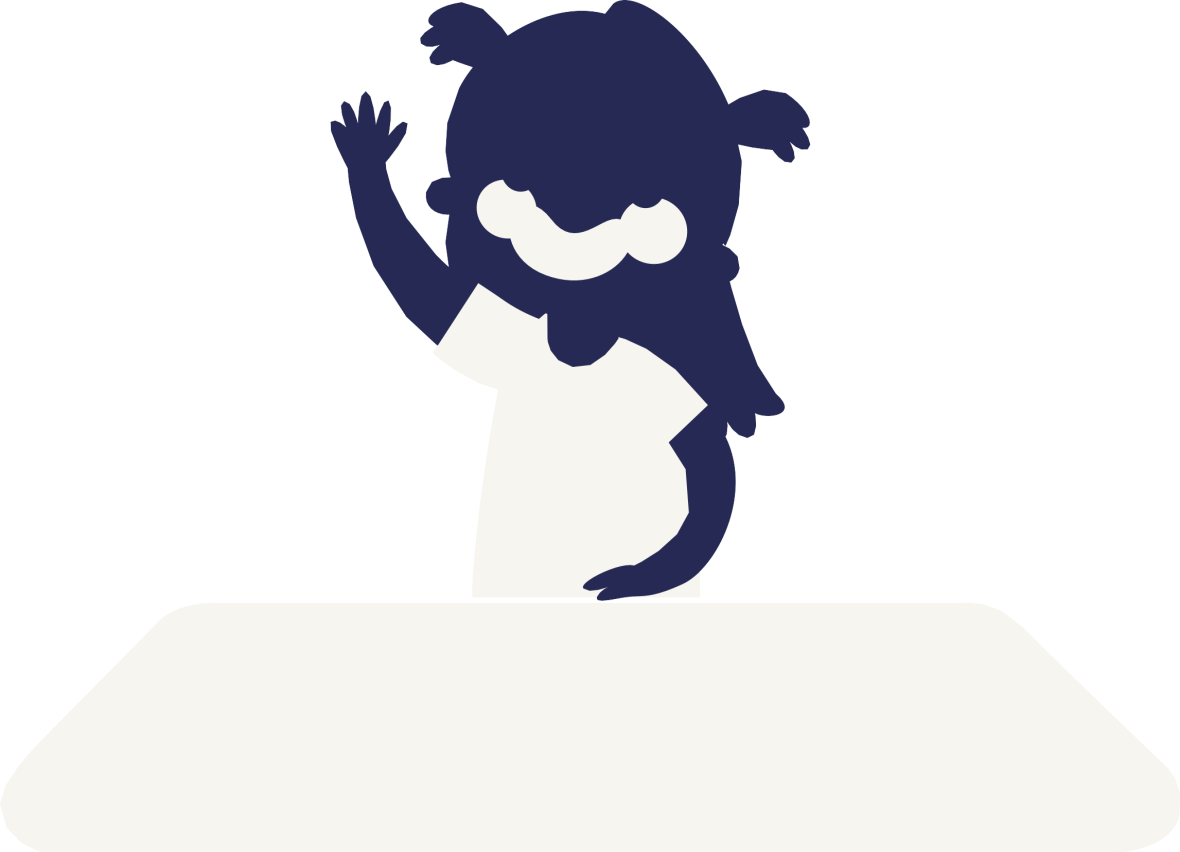 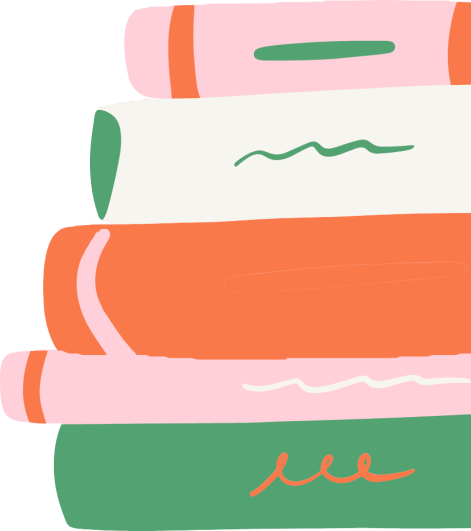 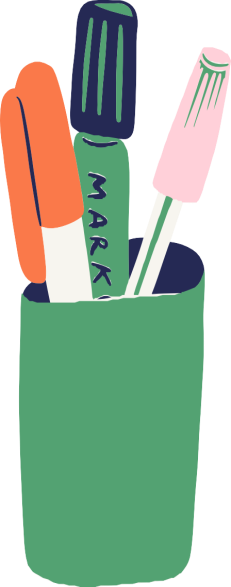 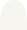 ЦЕЛЬ: формирование представлений учащихся об информации и способах ее получения человеком из окружающего мира
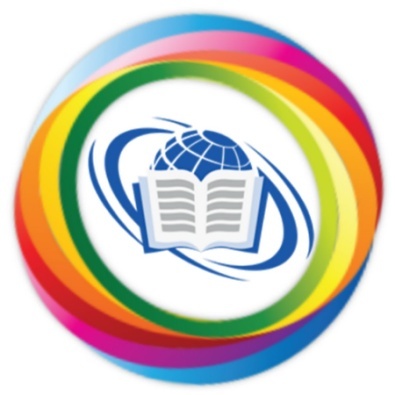 ПЛАН: 
1. Что такое информация?
2. Типы информации
3. Источники информации
ЛИТЕРАТУРА: 
1. Дидактические карточки по теме «Формы представления и восприятия 
информации»/ автор материала Кольтихасанова Д.Р. https://infourok.ru/material.html?mid=113479&ysclid=l10zha2kez
2. Ефремова Т. Ф. Новый словарь русского языка. Толково-словообразоательный. – М.: Русский язык, 2000
3. Основы информационной культуры школьника: учебно-методический комплекс для учащихся 5-7-х классов общеобразовательных организаций/Н.И. Гендина, Е.В. Косолапова. – М.: РШБА, 2017. – 432 с. (Сер.1, Вып. 4)
4. Проект «Sauatty Keleşek» Модуль 1. Понимание медийной и информационной грамотности. Блок 1. Информационная грамотность. https://sites.google.com/view/sauattykeleshek-kz/homepage-kz
5.https://obrazovaka.ru/informatika/vidy-informacii-po-forme-predstavleniya.html
6. https://dic.academic.ru/dic.nsf/ruwiki/4843
7. https://web-revenue.ru/sajtostroenie/web-site
8.https://prosto-ponyatno.ru/komp-uroki-novichkam/ssylki-chto-takoe-giperssylka-i-kak-ona-sozdaetsya/?ysclid=l12engua1
ИСТОЧНИКИ: шаблон, использованный в данной презентации принадлежит Canva
Навыки информационной грамотности
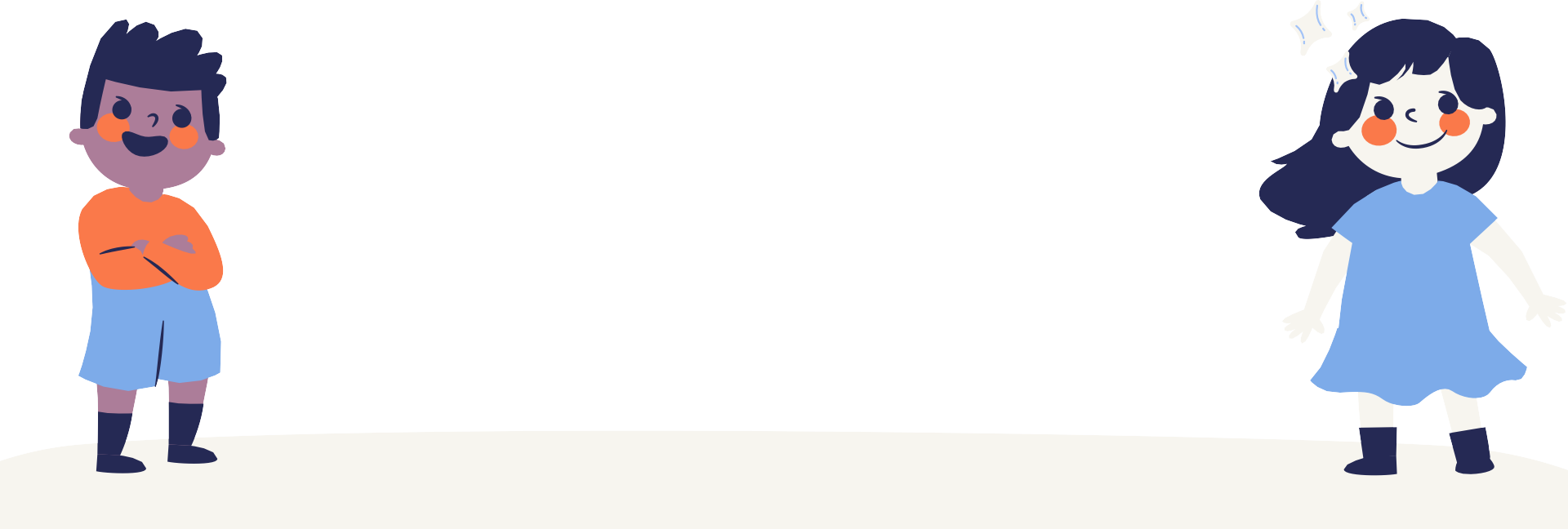 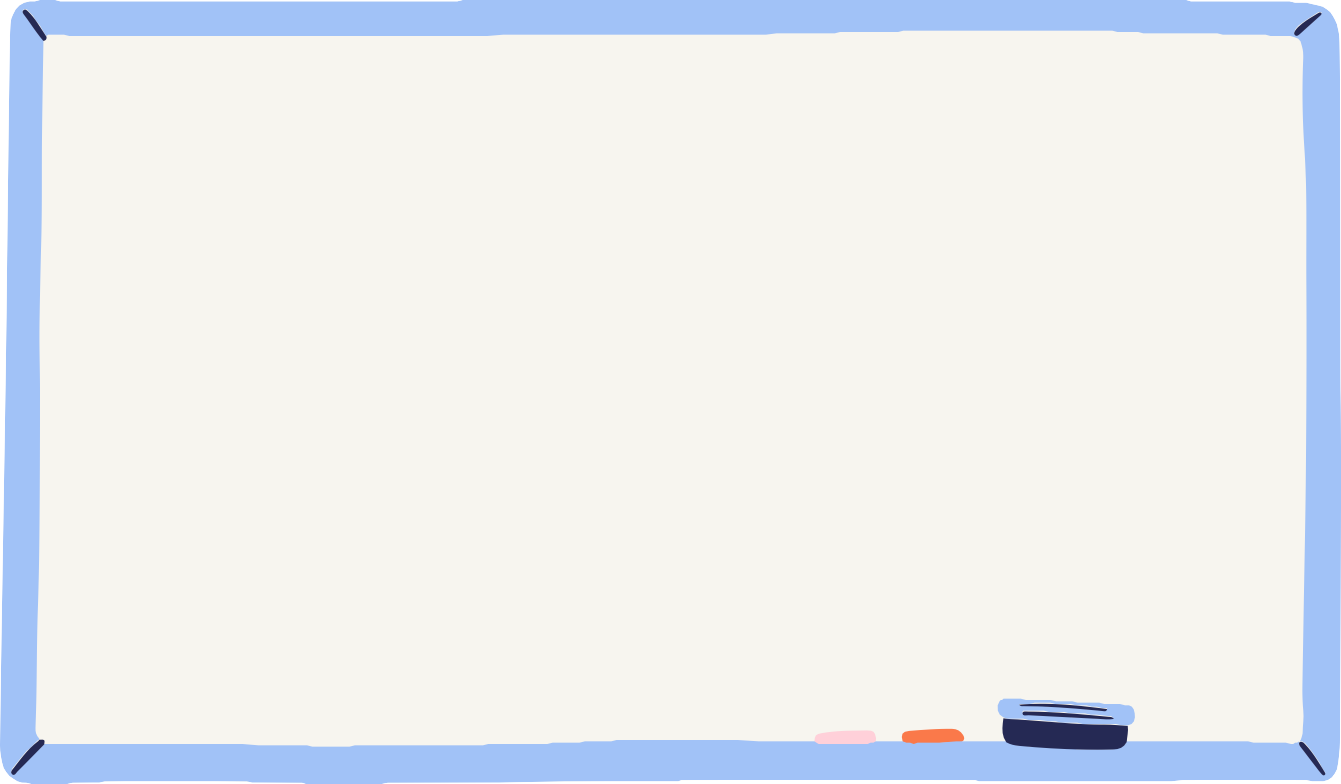 Информационнаяграмотность
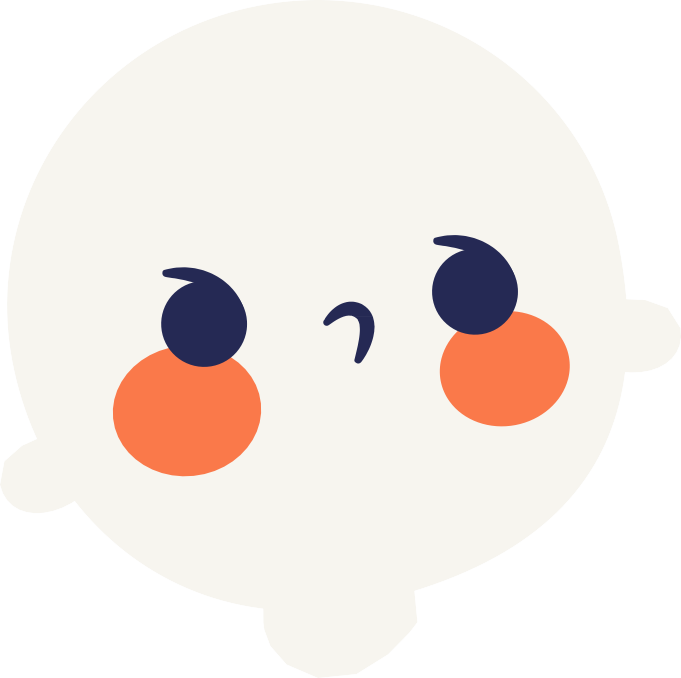 это умение ориентироваться в мире информации, находить нужную информацию, критически оценивать и правильно её использовать
Окружающий нас мир – мир информации
Окружающая
среда
Явления
Сведения
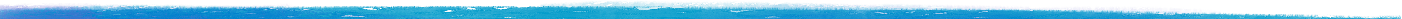 события 
изменения  природные явления
вкус 
запах  твердость
объекты  предметы  люди
данные
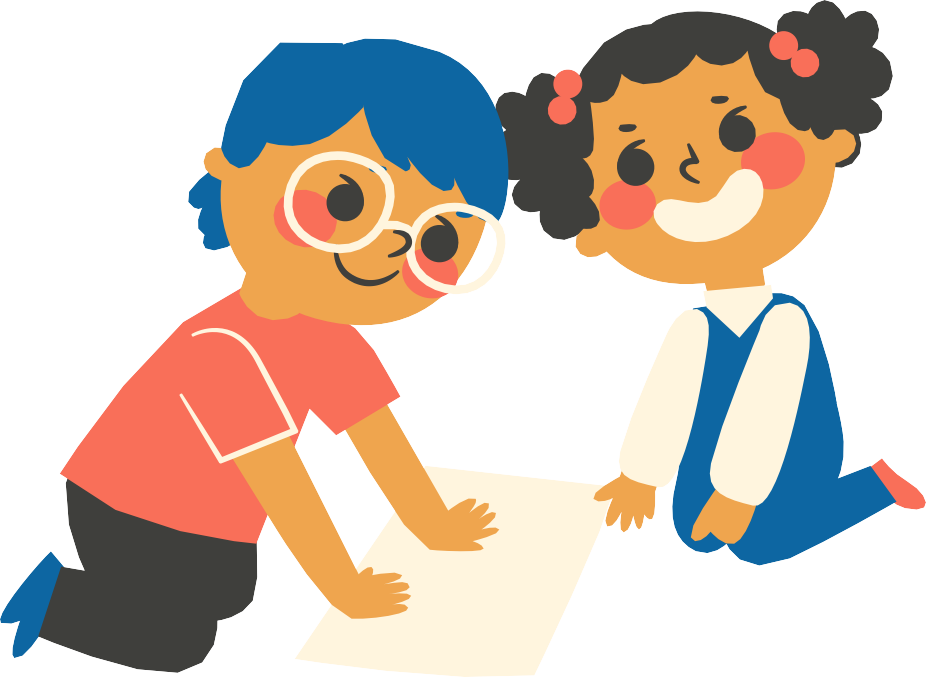 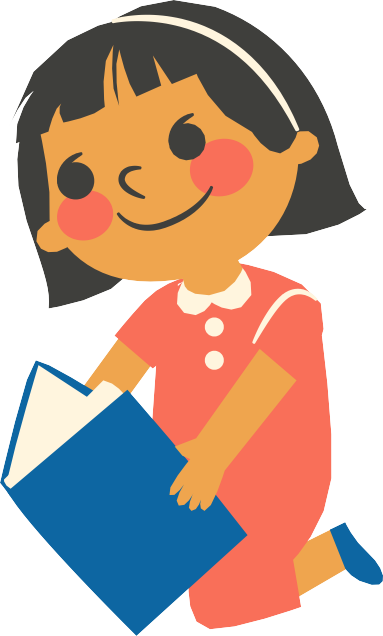 получатель  (потребитель)
источник
Информация
(от лат. informatio – ознакомление, разъяснение) – это любые сведения, знания об объектах и явлениях окружающей среды, независимо от формы их представления, воспринимаемые с помощью органов чувств
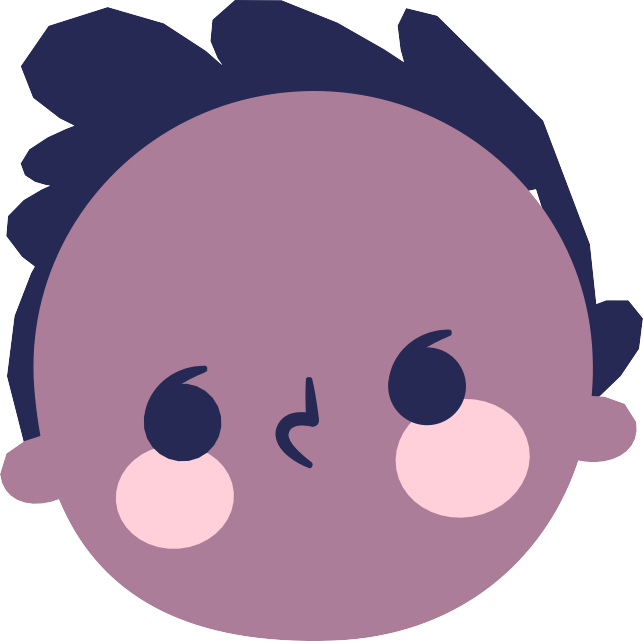 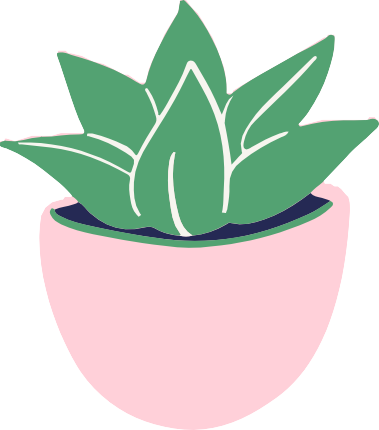 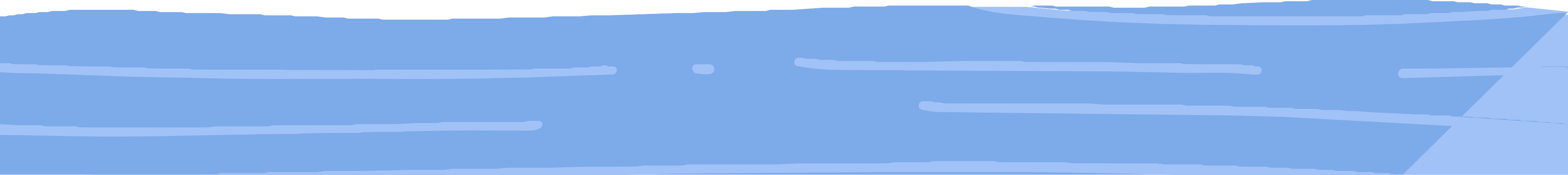 Типы информации
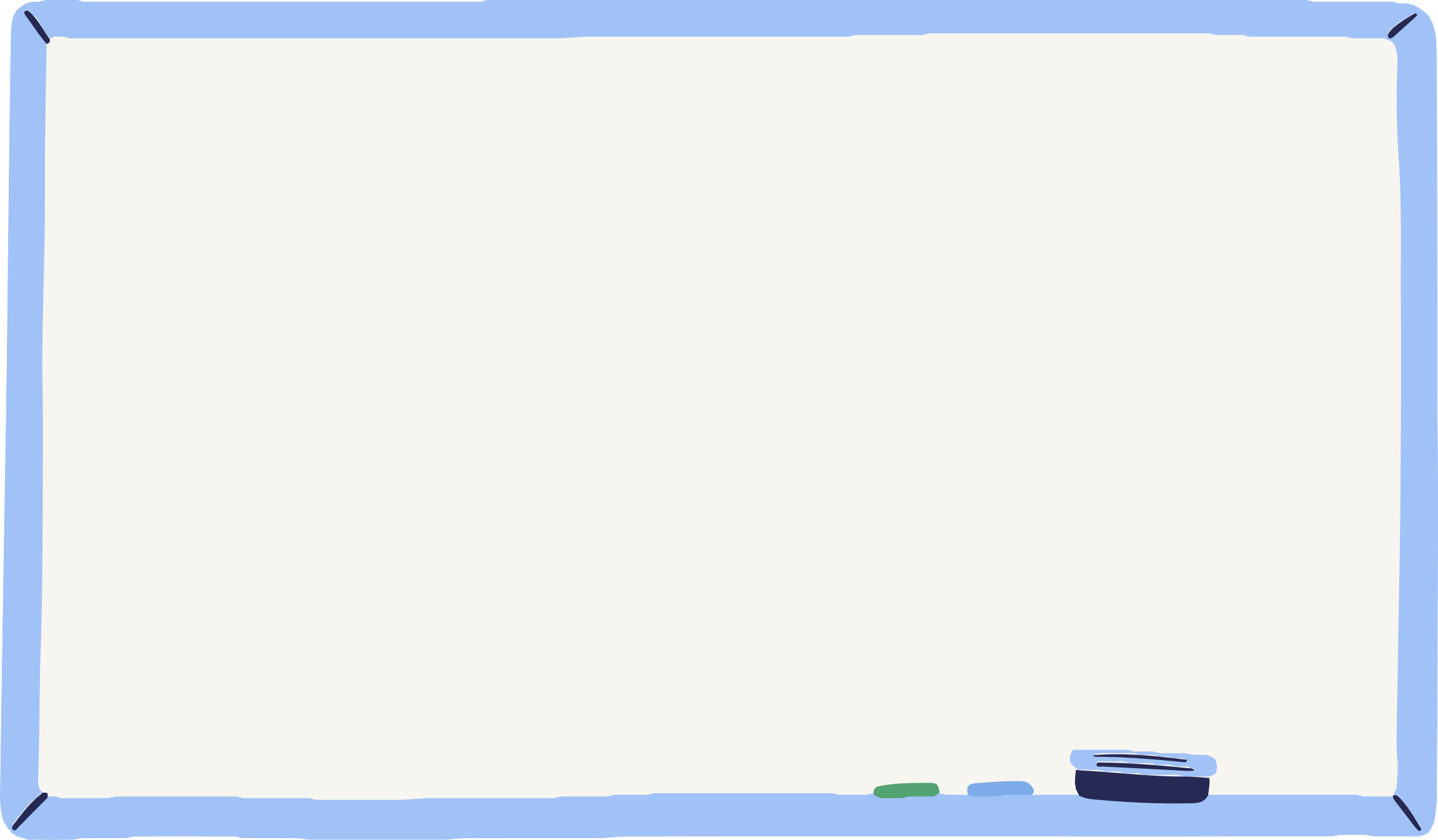 По способу восприятия
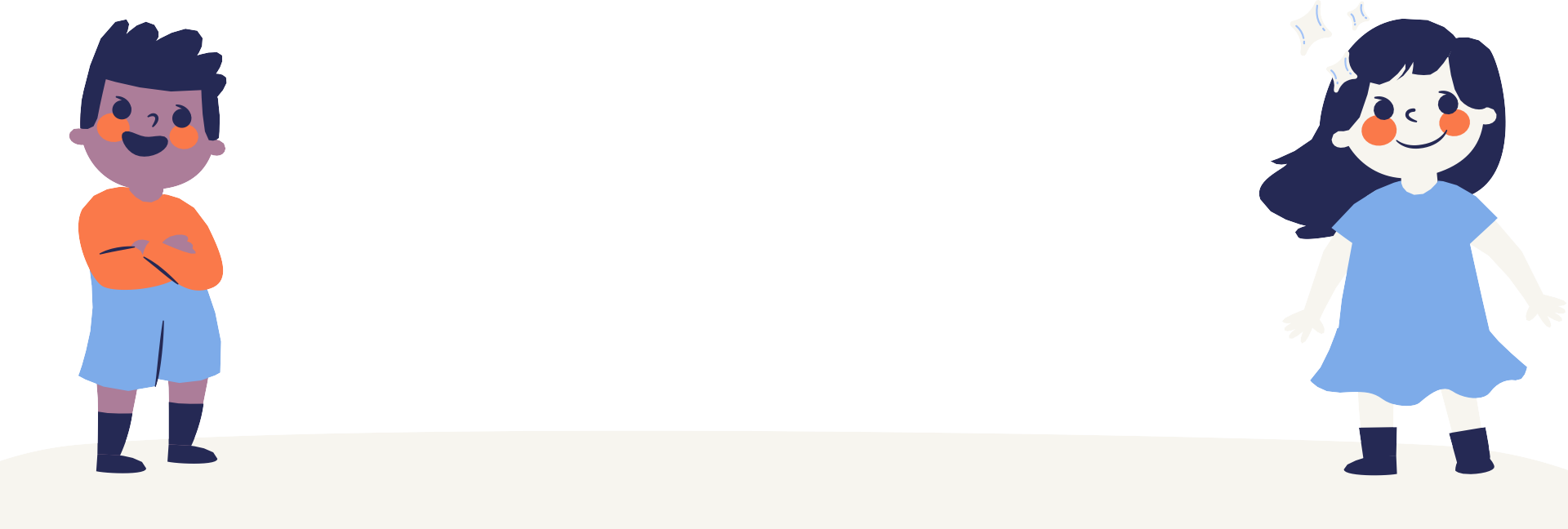 По формам представления
По сферам жизнедеятельности
По восприятию
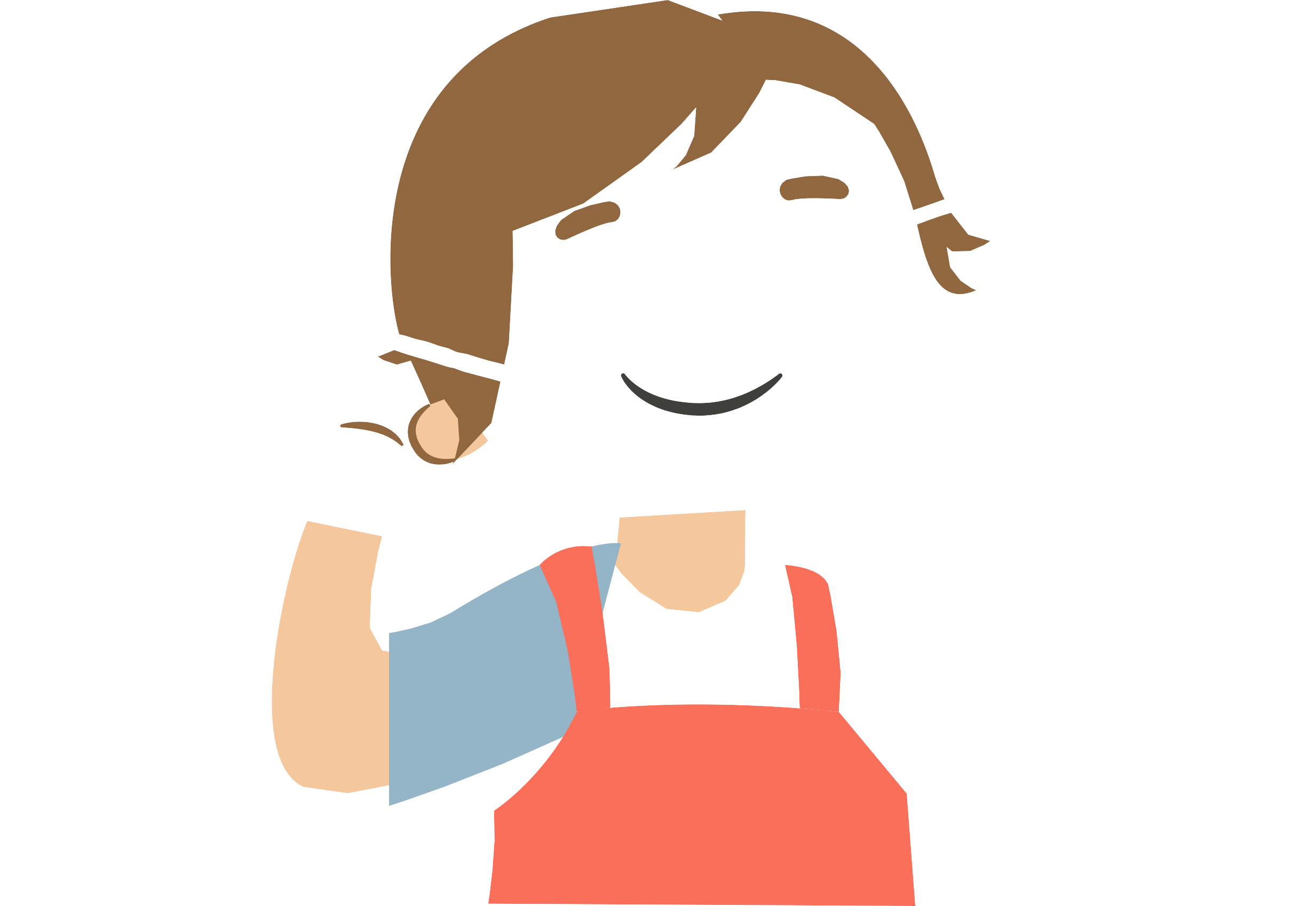 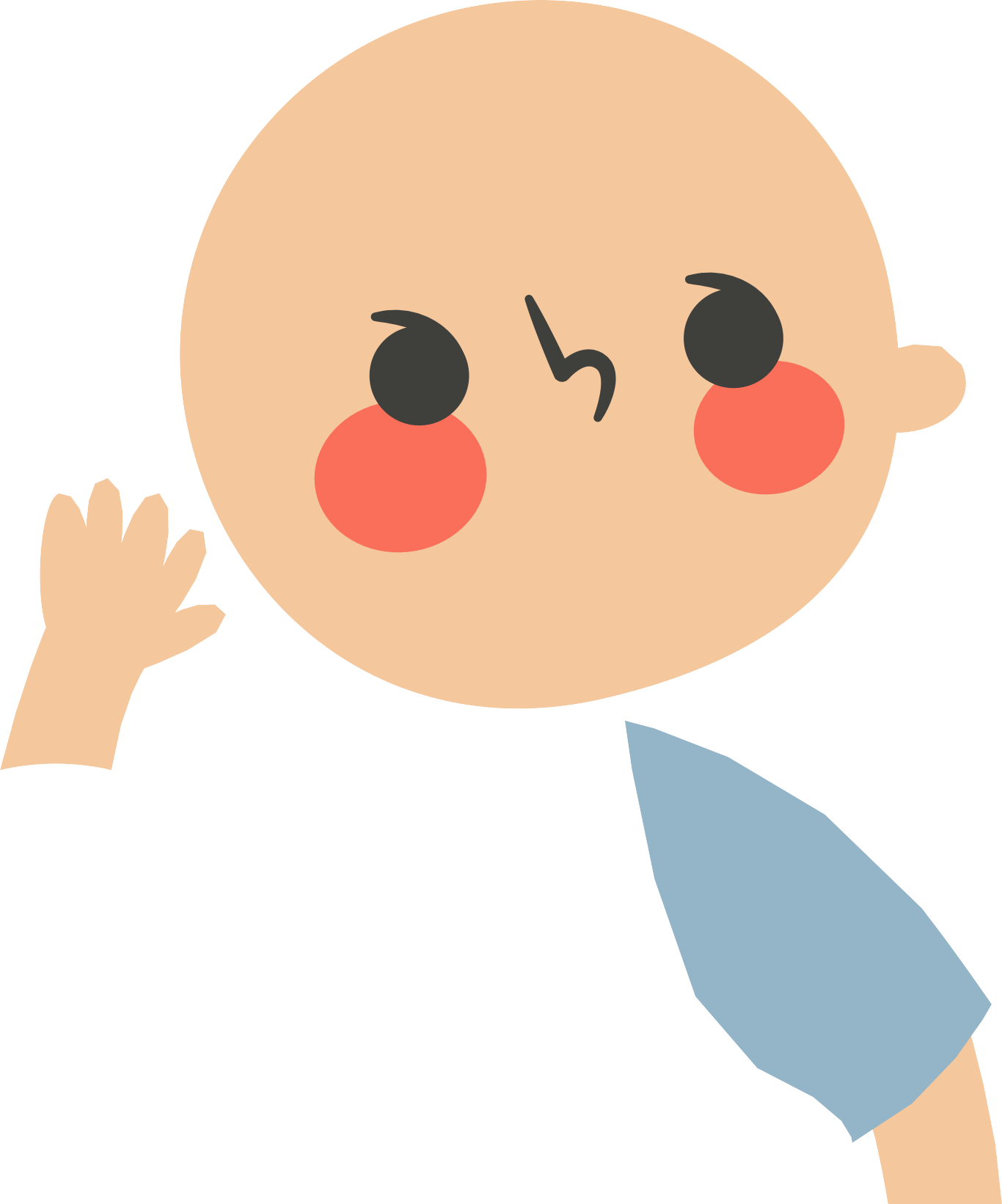 визуальная
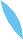 вкусовая
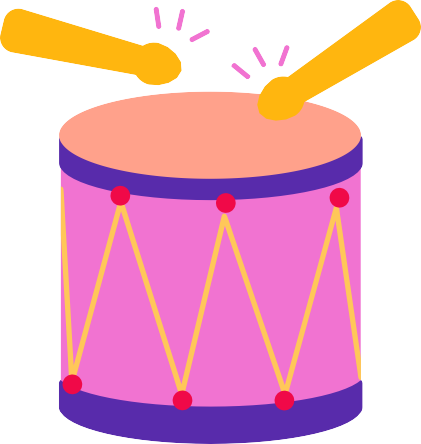 аудиальная
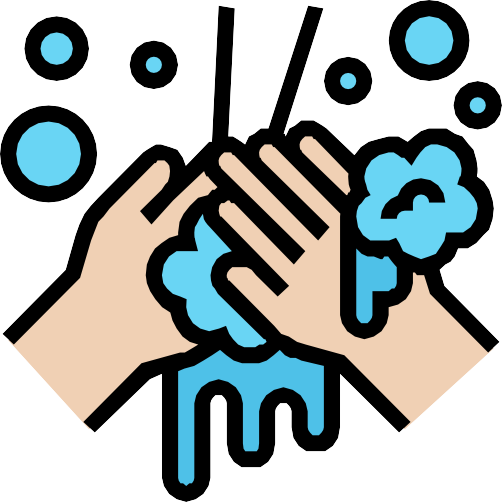 обонятельная
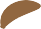 осязательная
По форме представления
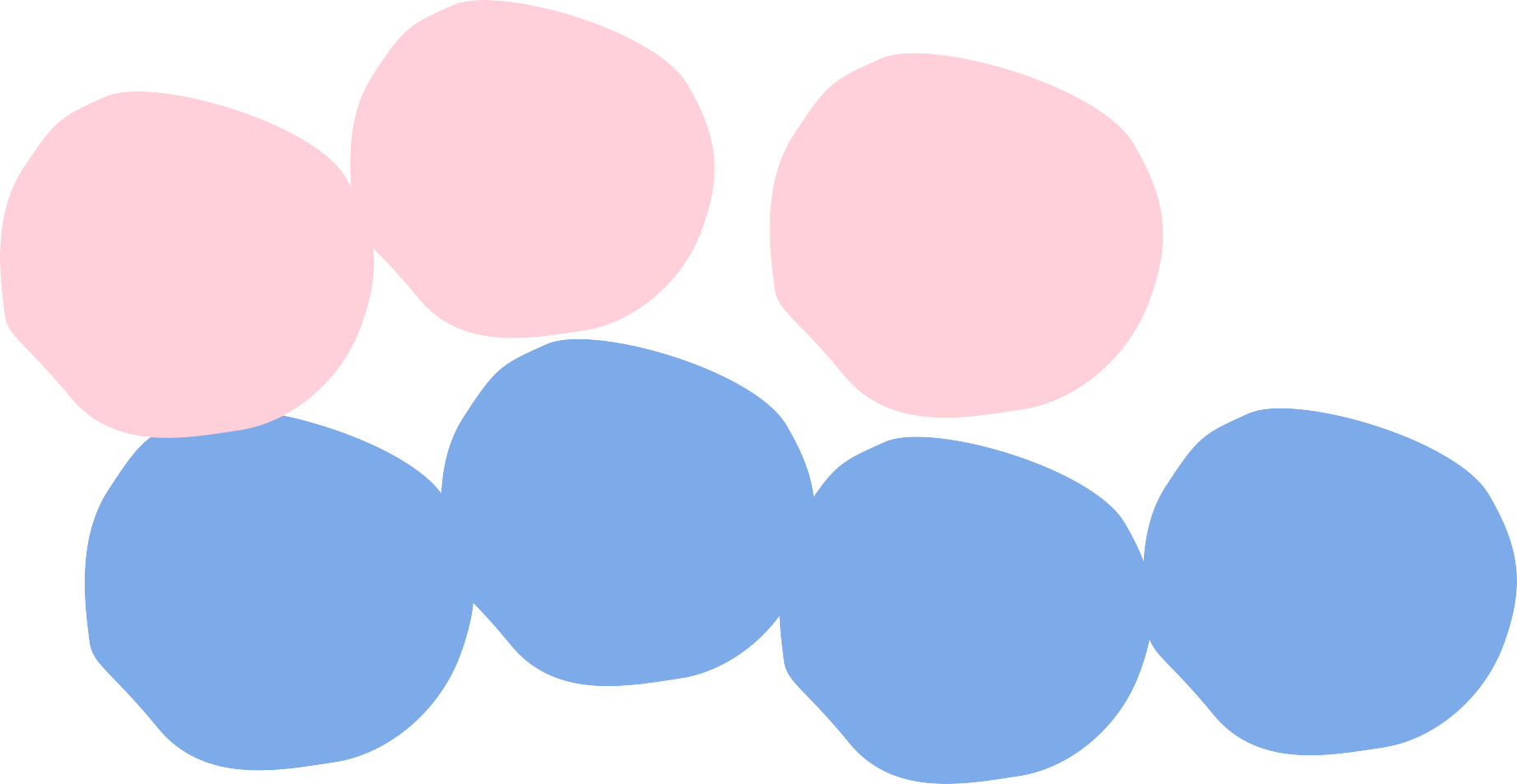 видео
числовая
графическая и идеографическая
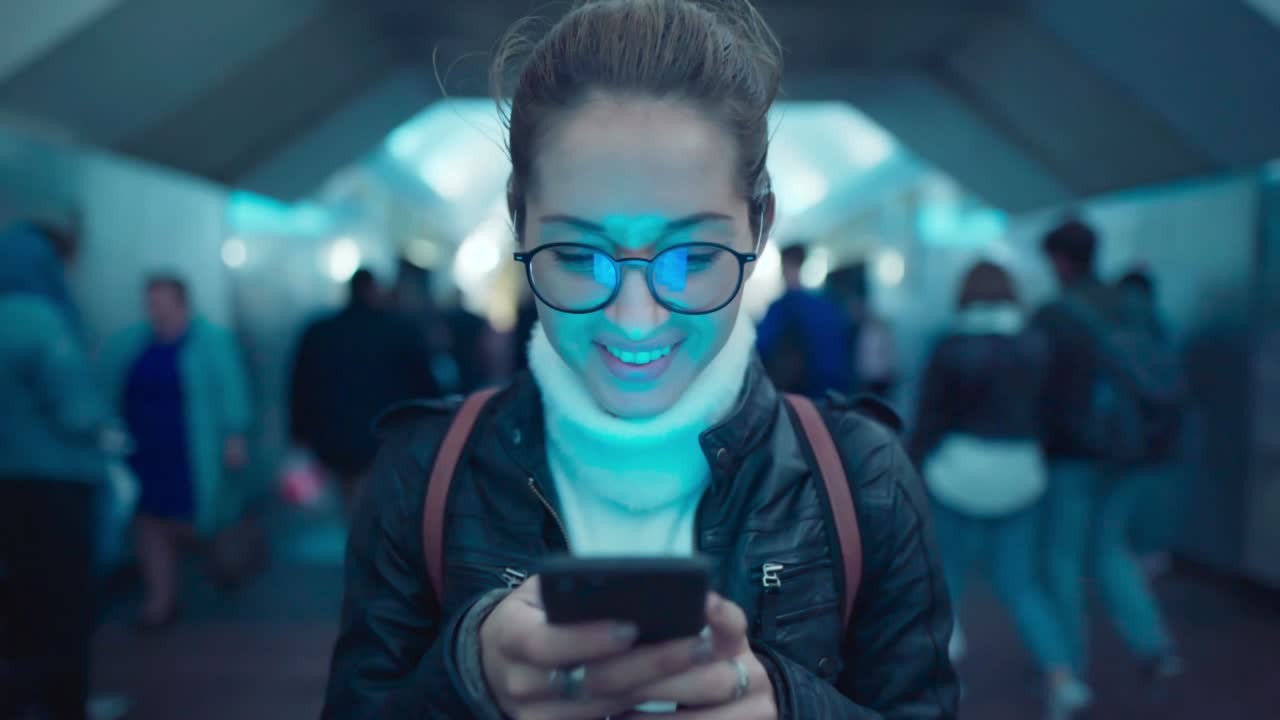 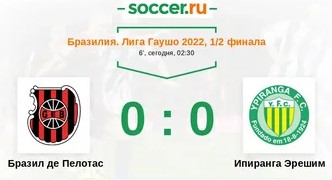 текстовая
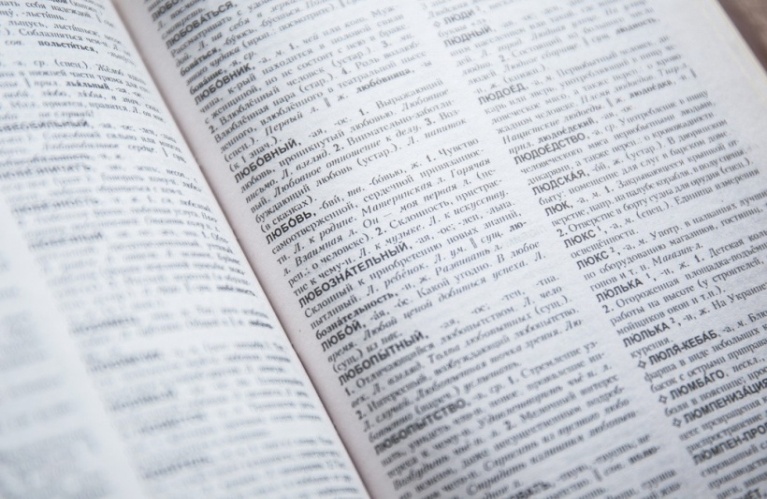 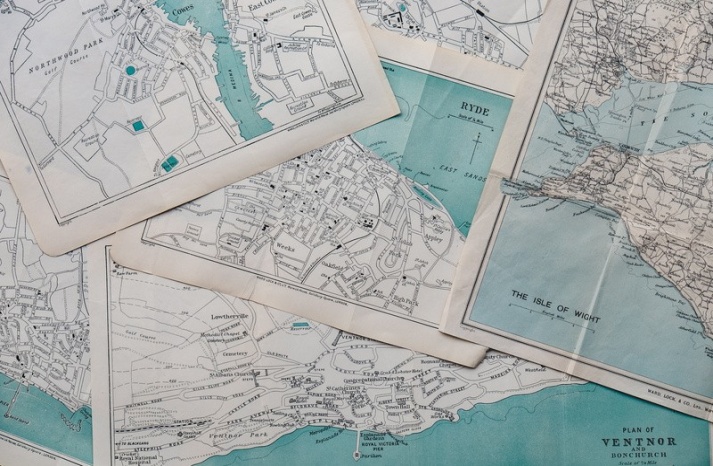 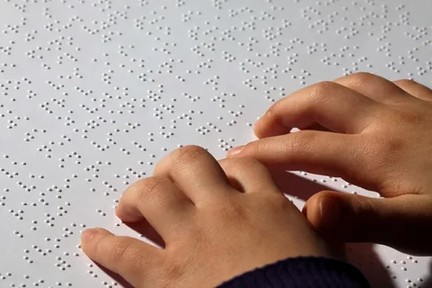 изобразительная
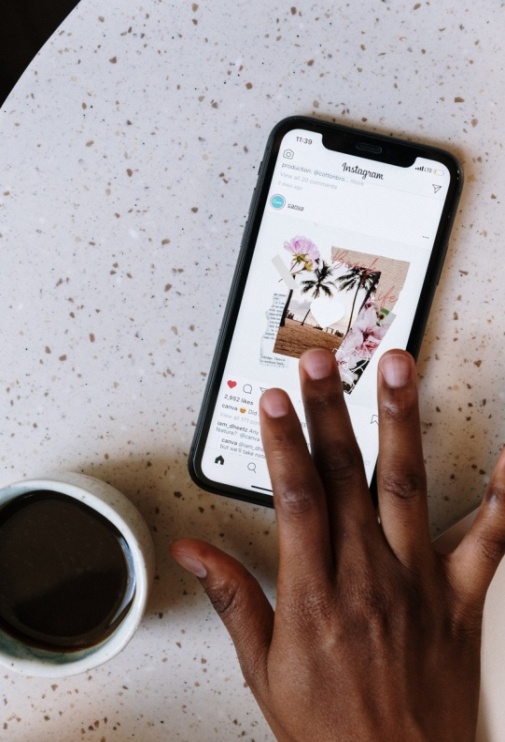 смешанная
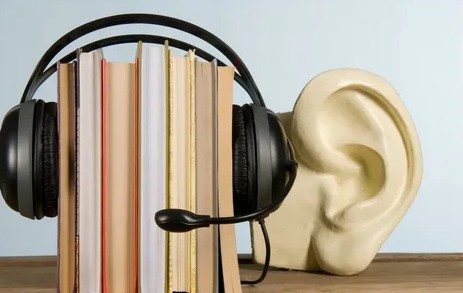 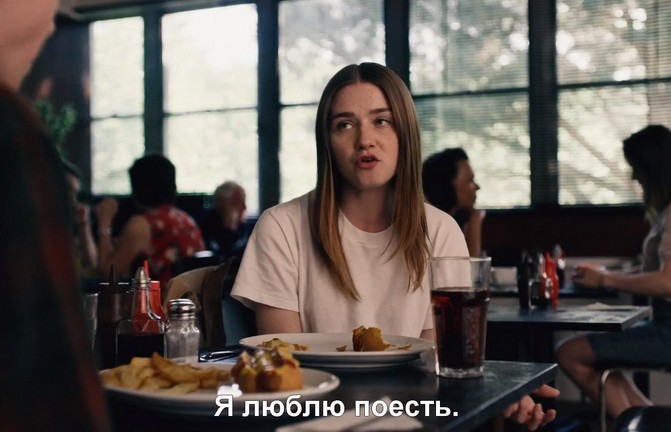 тактильная
звуковая
По сферам жизнедеятельности
научно-позновательная
       профессиональная
                 художественная
учебная
       бытовая
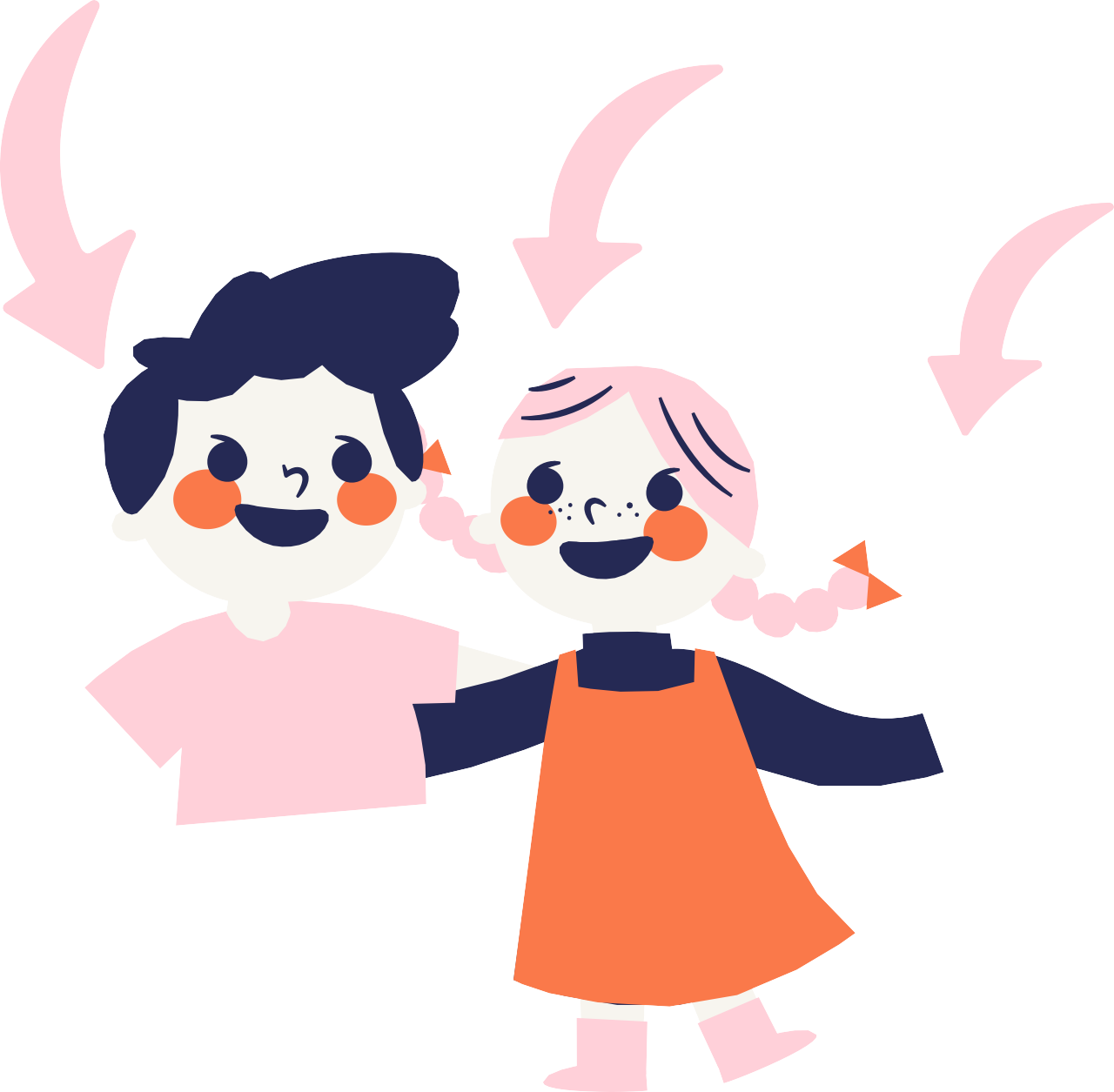 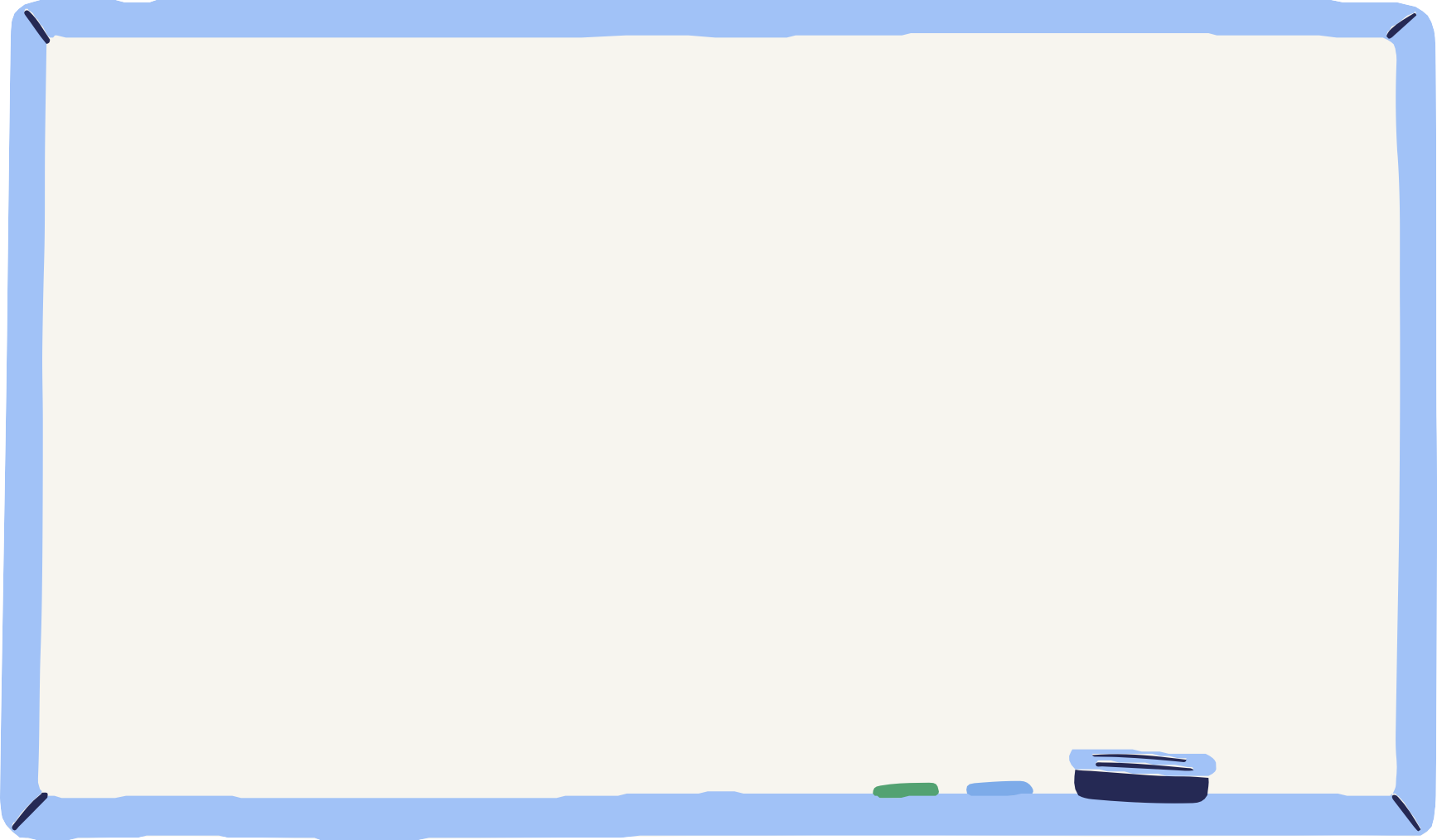 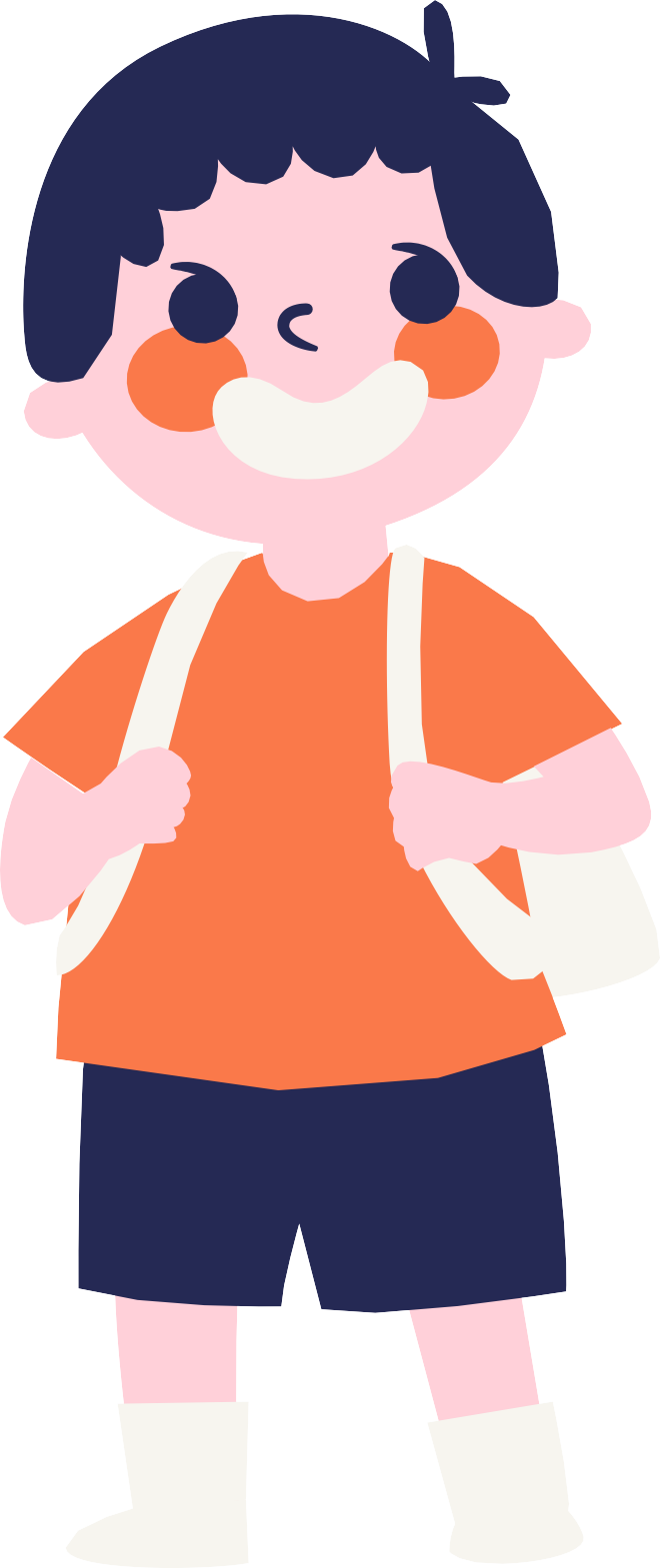 Источник информации или носитель информации – это объект, от которого мы получаем информацию
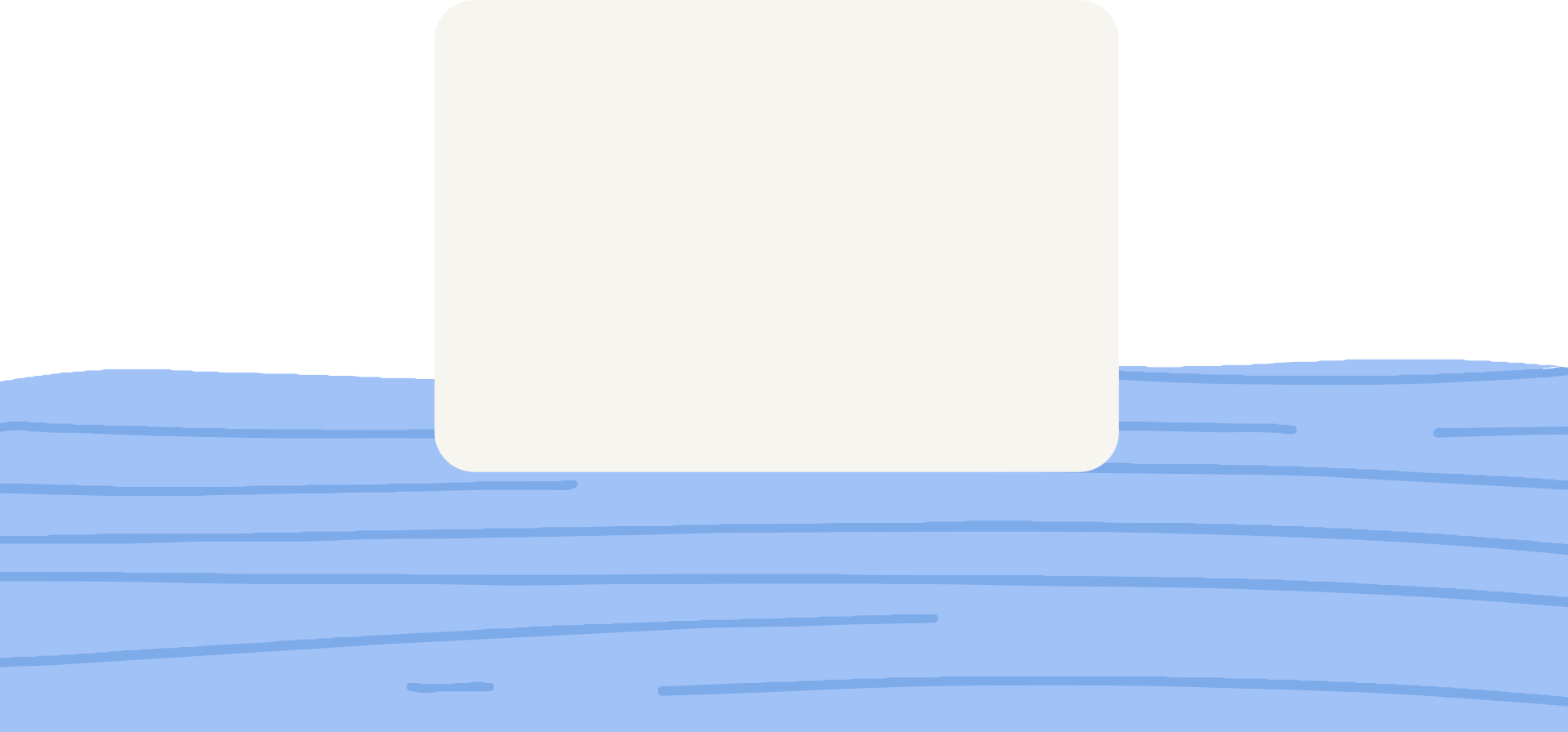 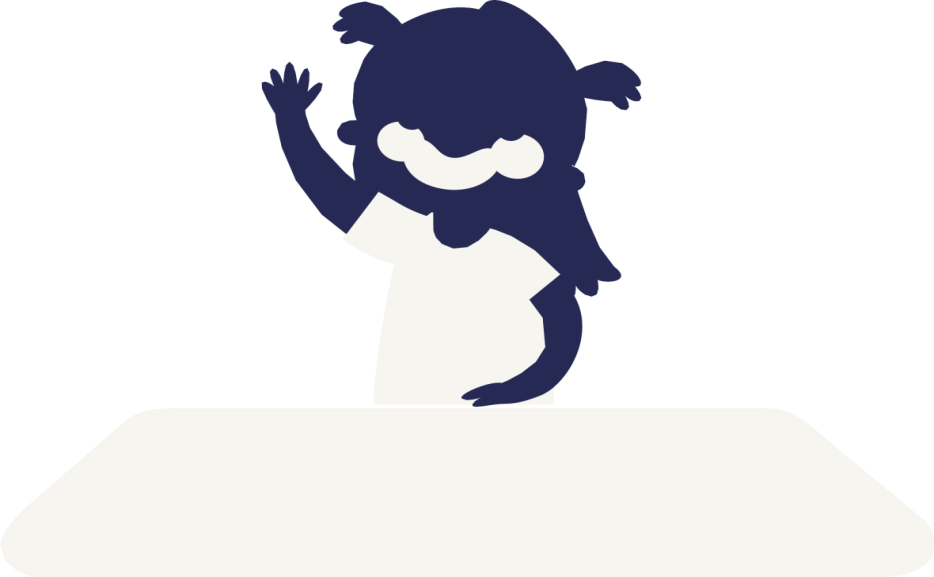 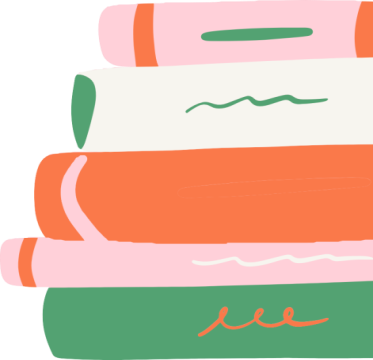 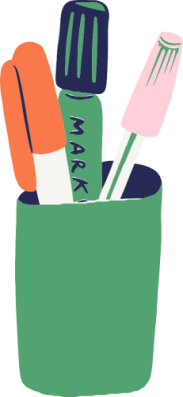 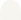 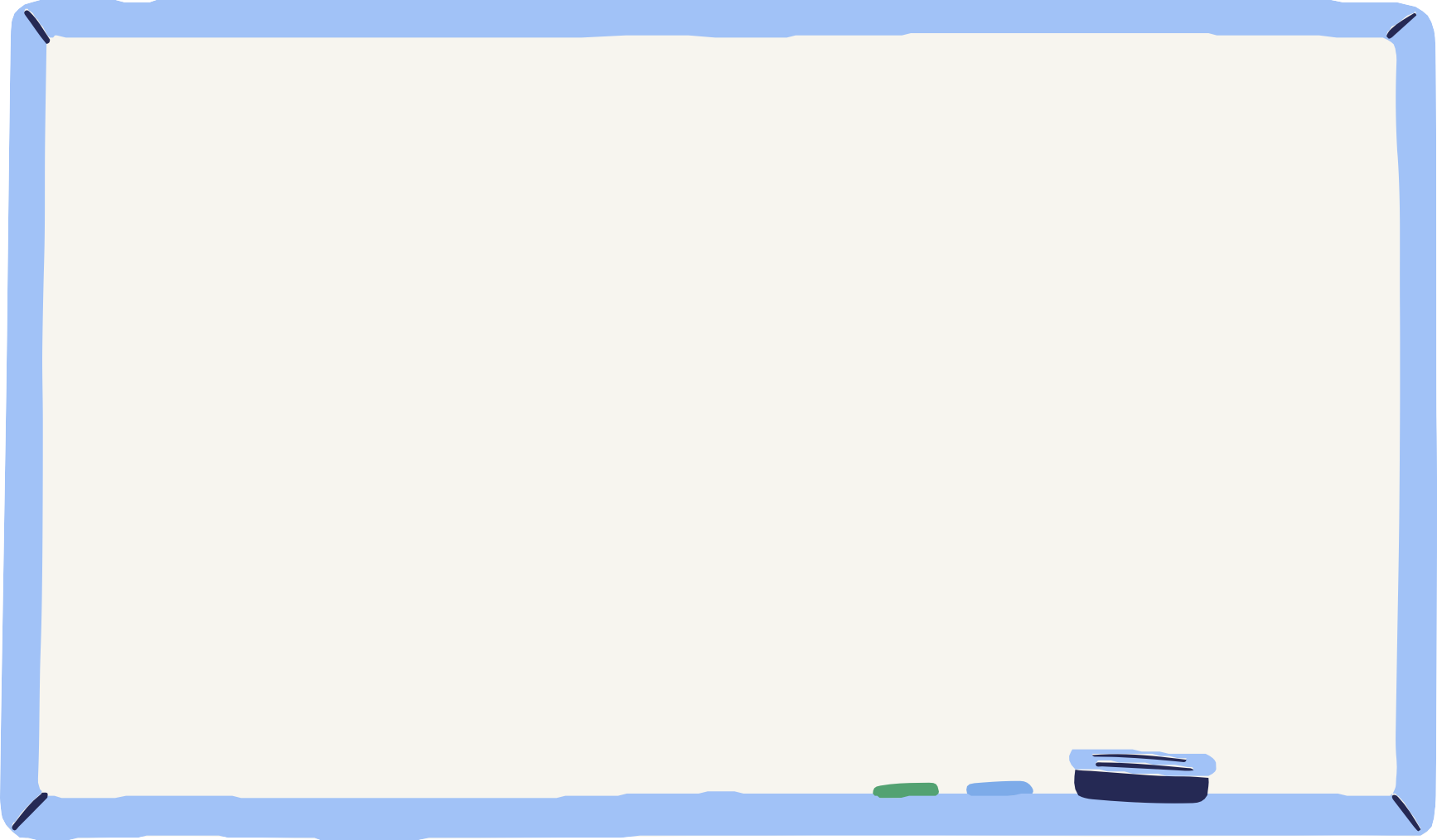 Источник информации
печатный
документ
устное
сообщение
файл
сайт
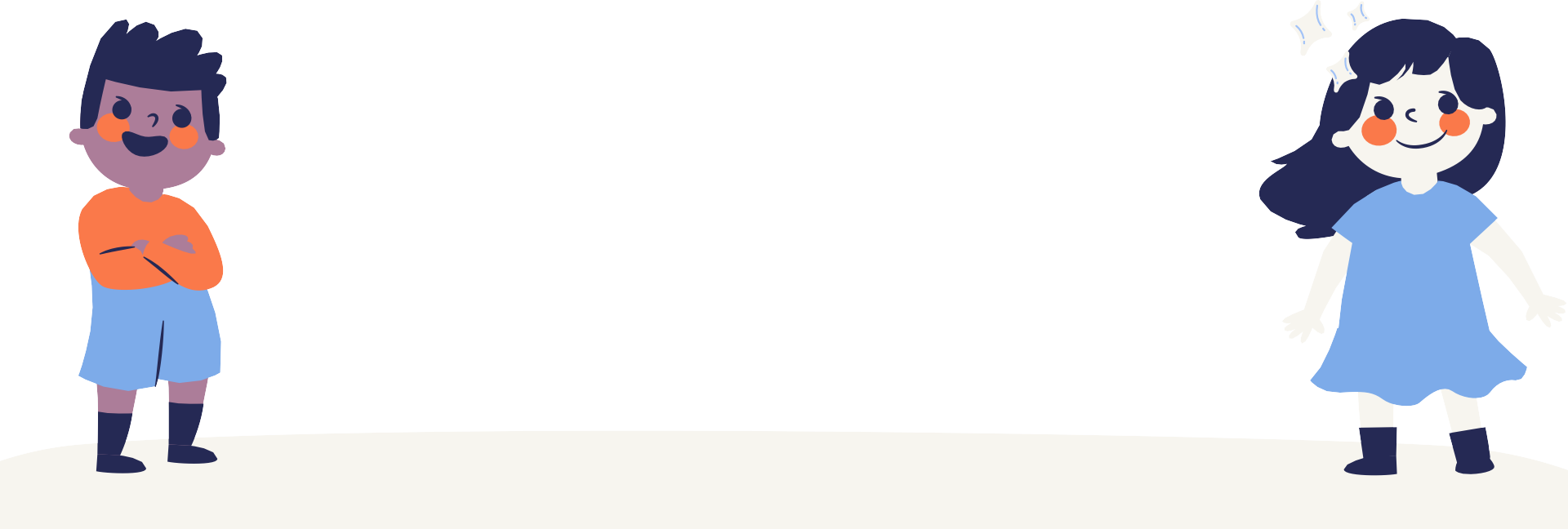 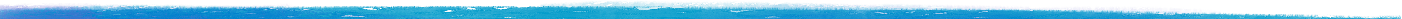 Источники информационных ресурсов
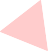 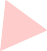 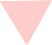 интернет
источники
библиотека
другие
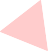 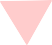 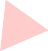 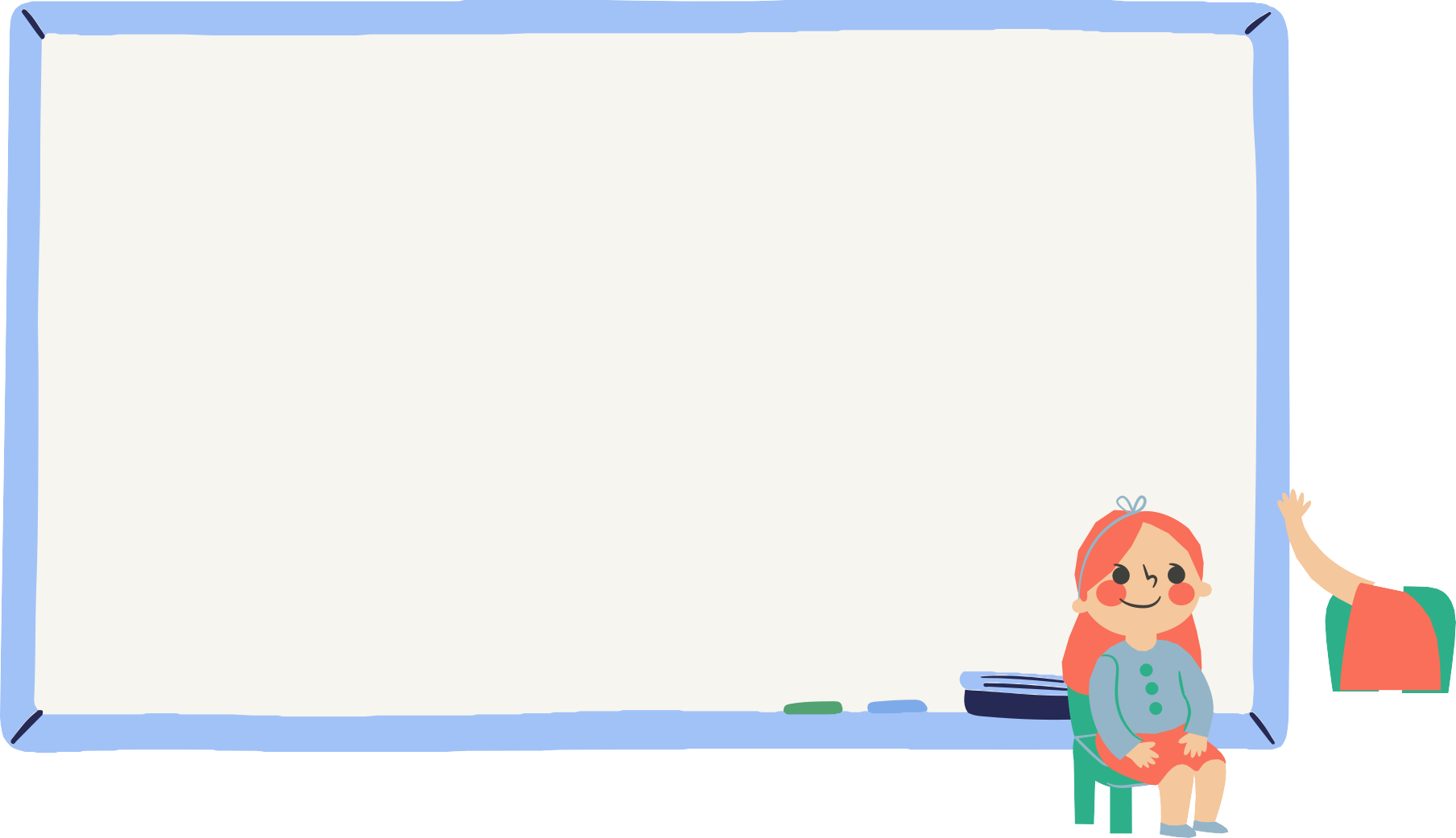 Источник информации «документ» (от латинского Documentum –  свидетельство, доказательство) – это материальный носитель с зафиксированной на нем информацией в виде текста, звукозаписи, видеозапись или изображения, предназначенный для ее хранения, использования и передачи
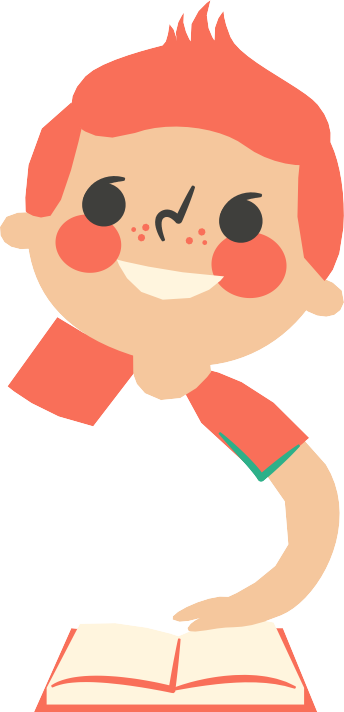 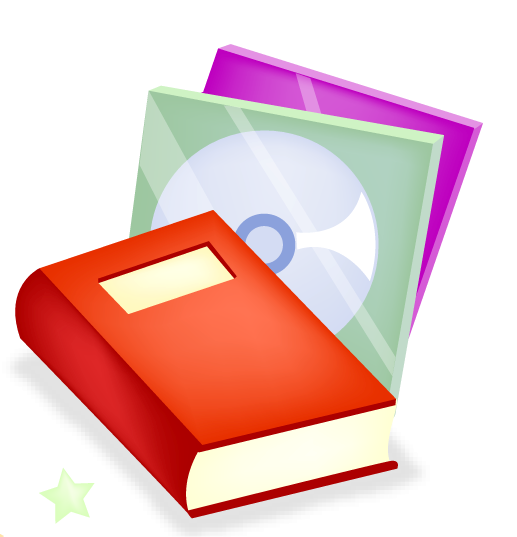 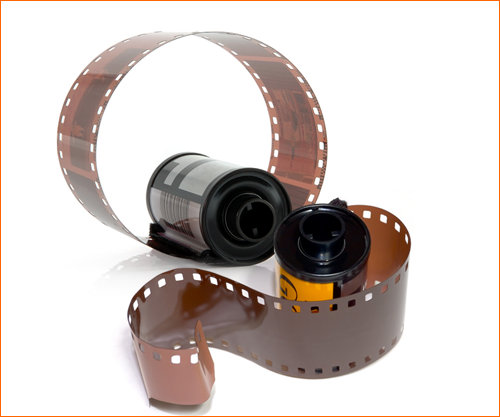 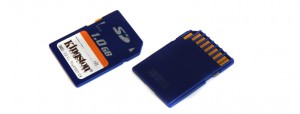 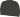 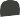 Формы документов
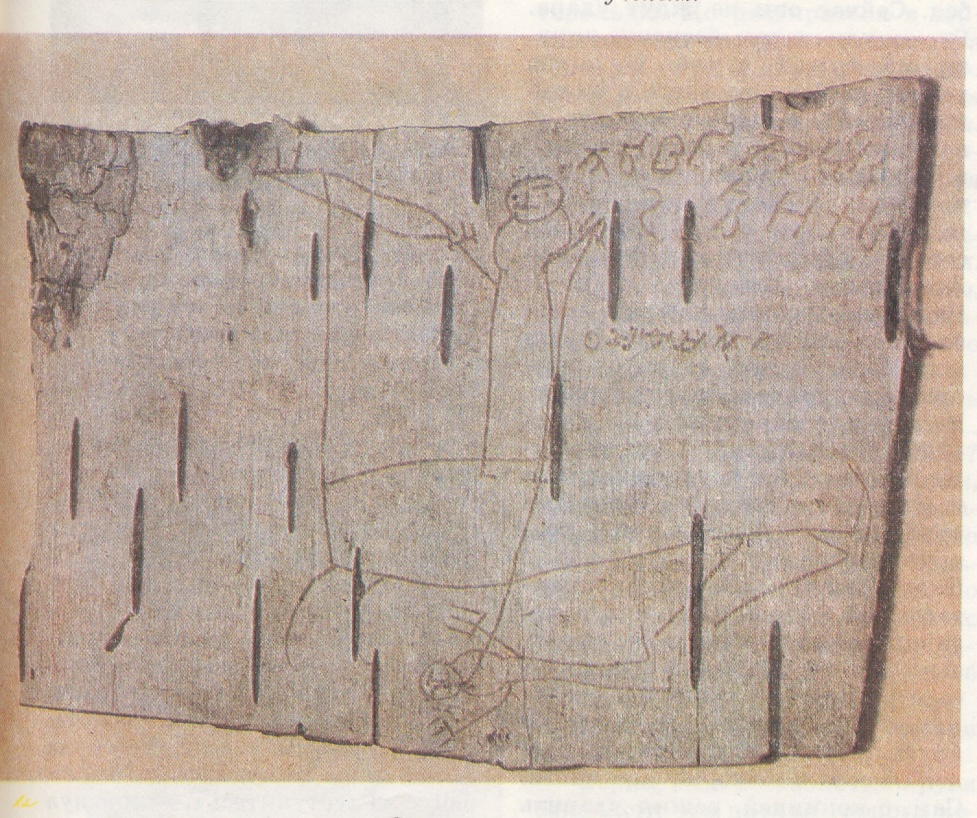 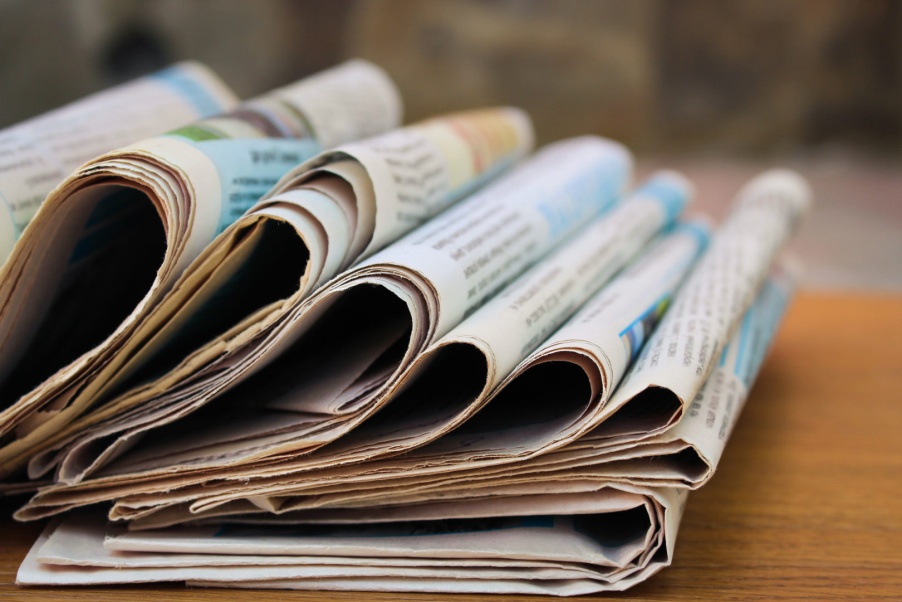 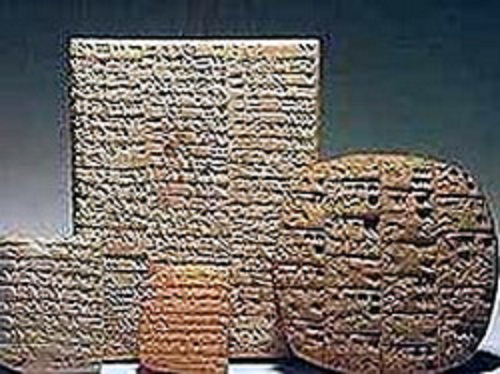 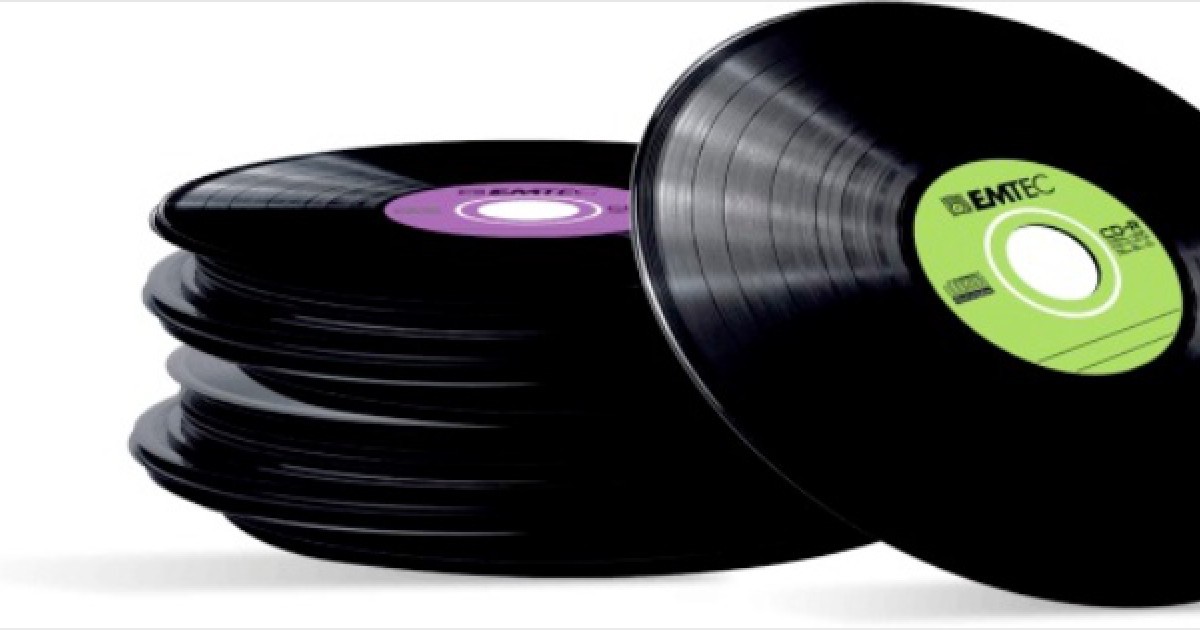 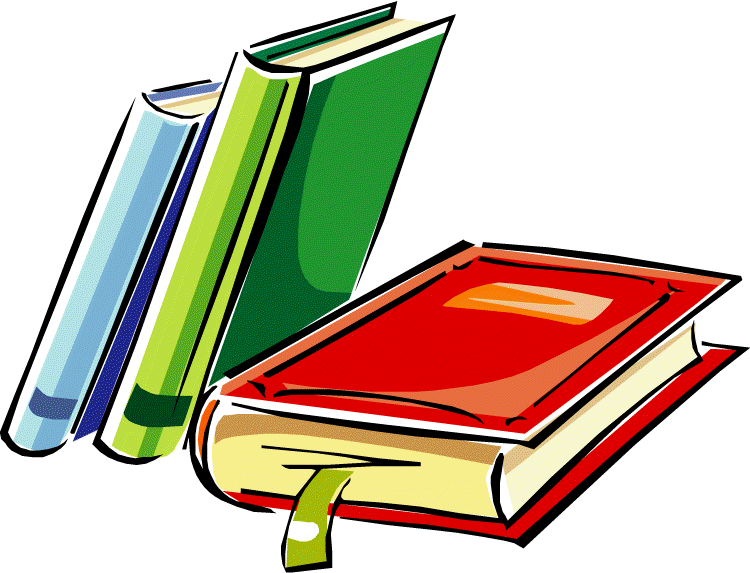 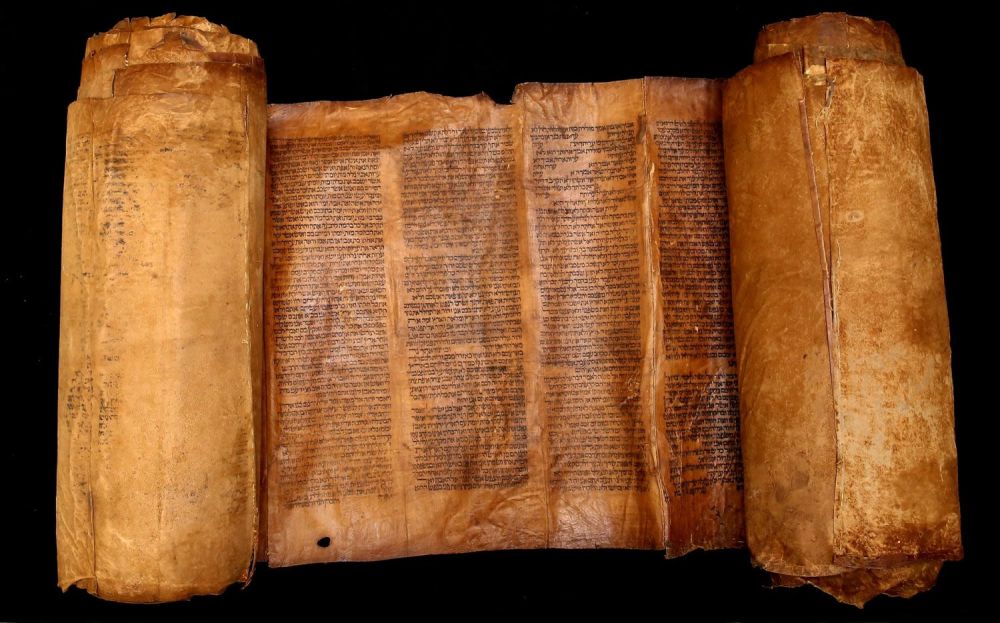 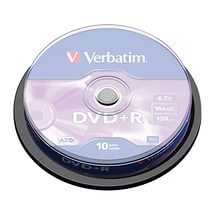 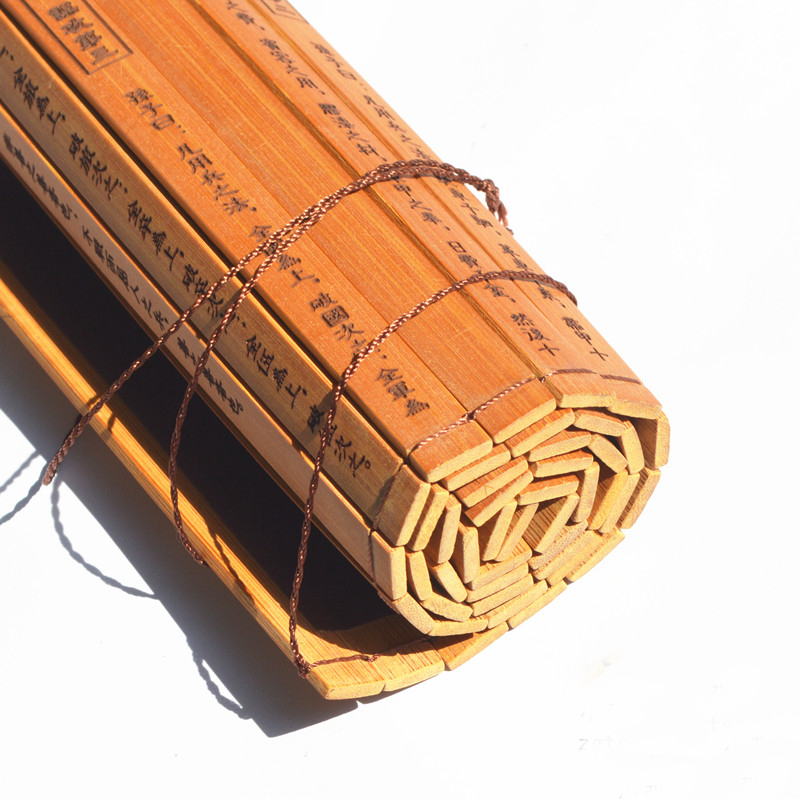 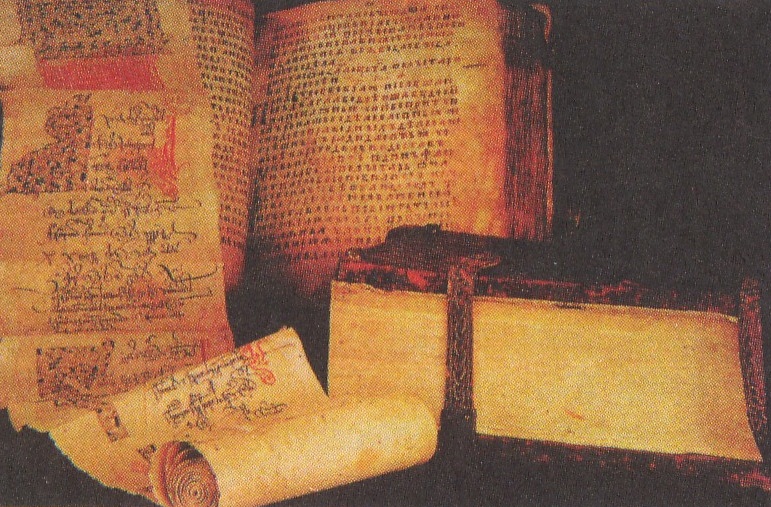 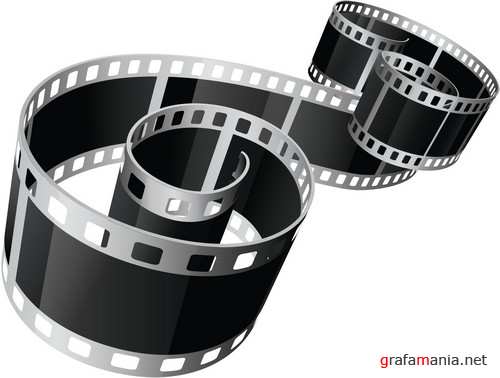 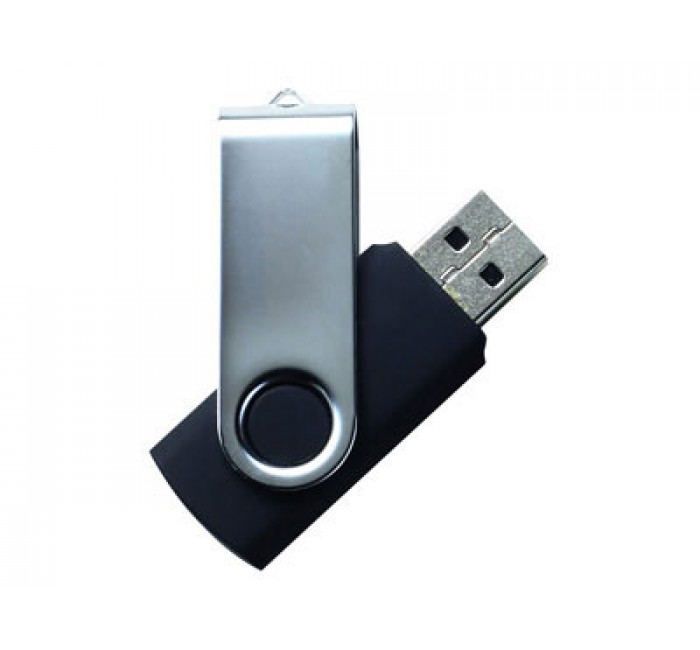 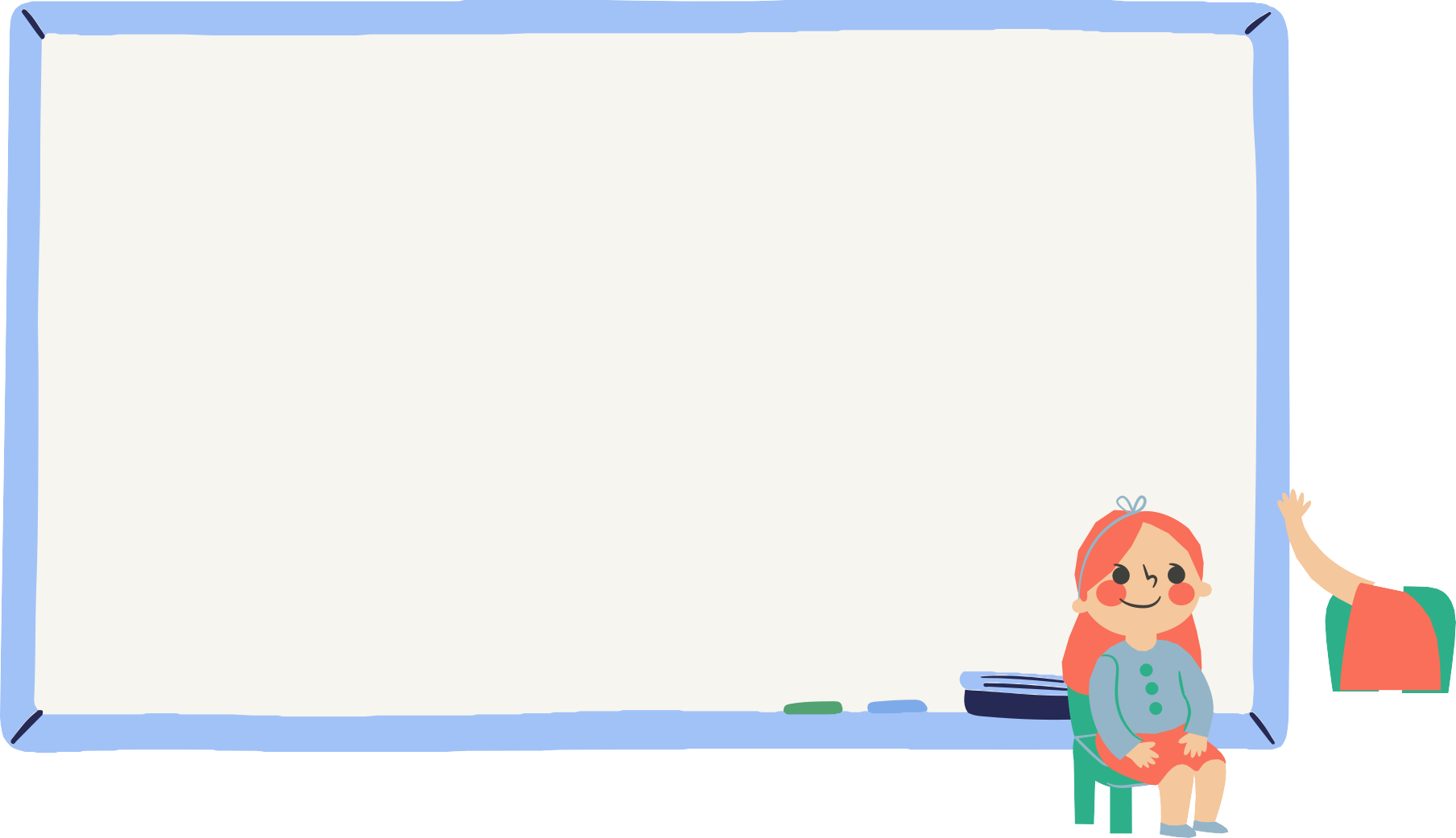 Вторичный это документ, который
очень кратко сообщает самые 
важные сведения о первичном
документе и позволяет узнать,
кто автор этого документа,
чему этот документ посвящён, 
о чём в нём рассказывается
Первичный это документ, являющийся
результатом труда автора (учёного,
писателя, журналиста, сценариста,
режиссёра и др.), размещённый на
любом материальном носителе
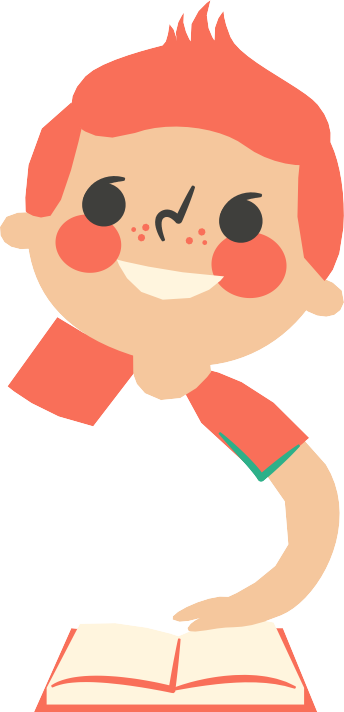 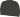 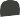 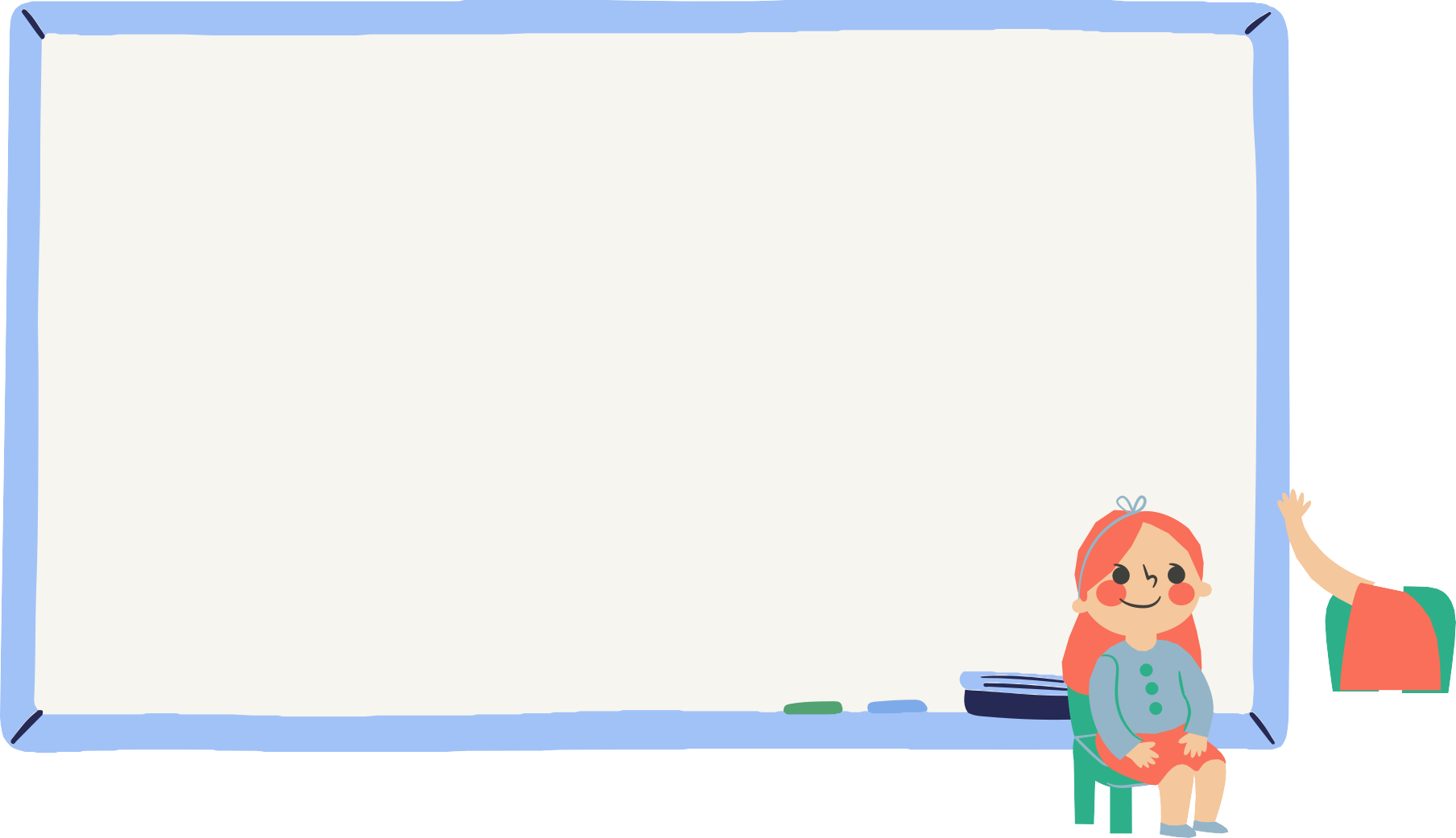 Периодические
Непериодические
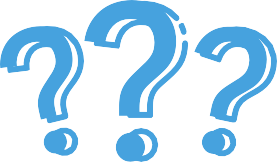 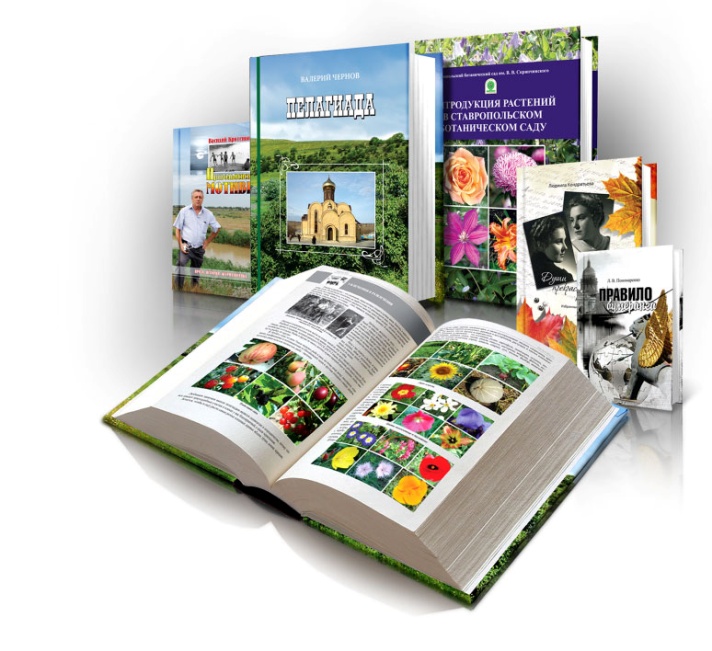 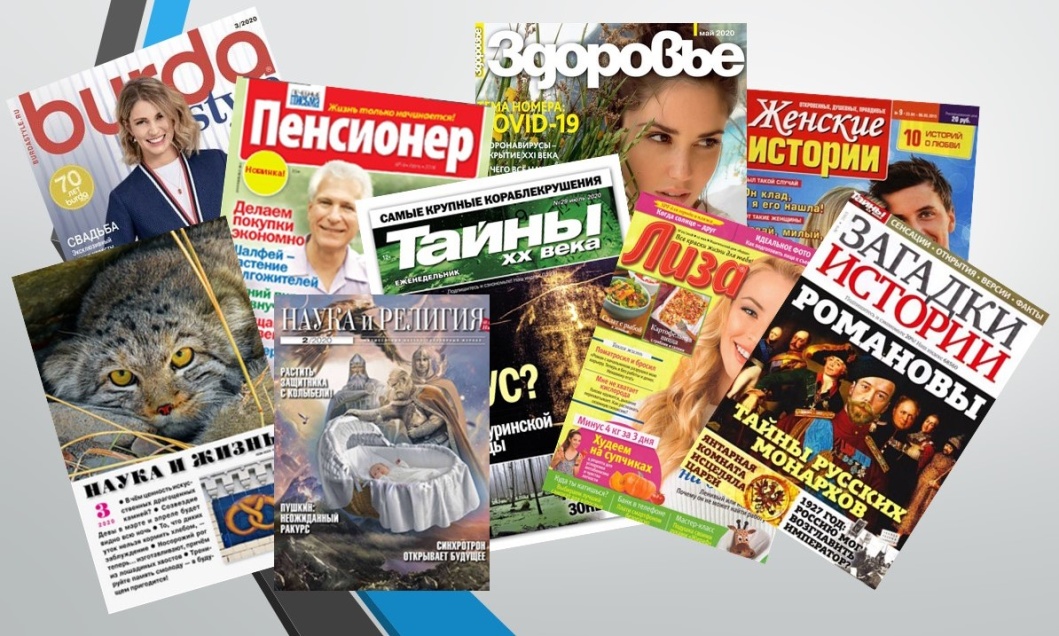 Печатные
Электронные
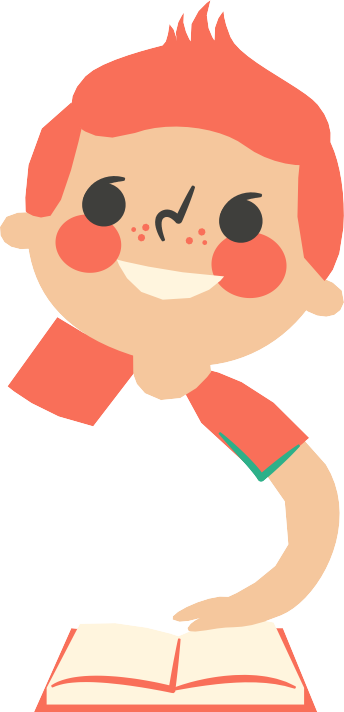 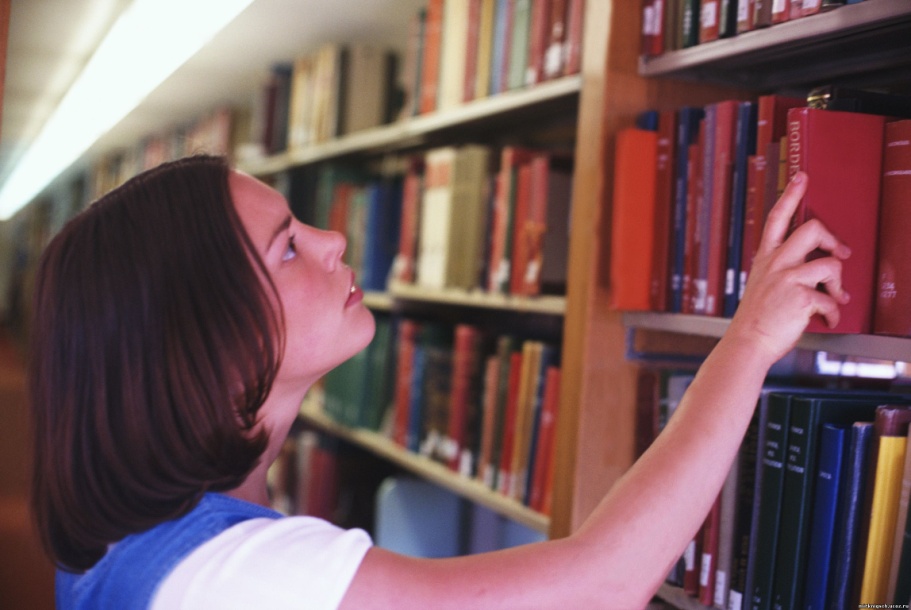 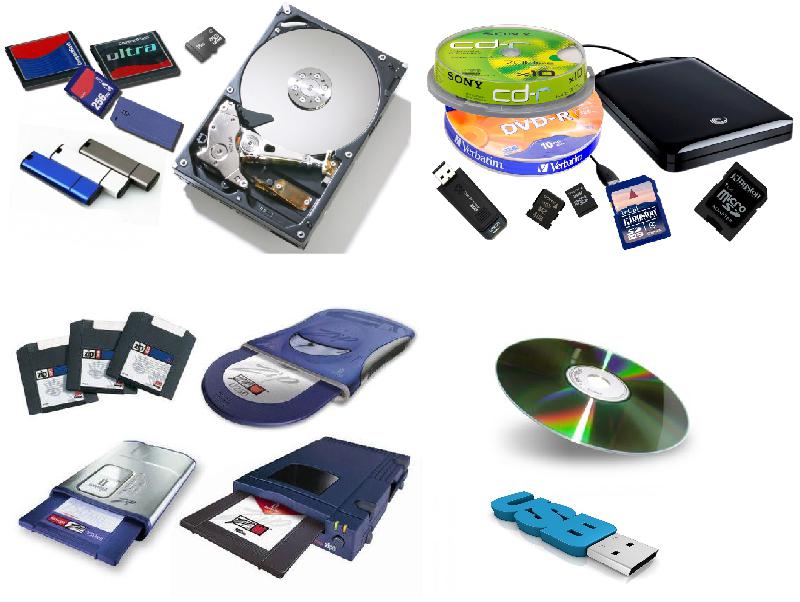 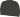 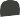 Интернет (от англ. Internet, от Interconnected Networks – объединённые сети) – это всемирная сеть компьютеров, объединенных друг с другом с помощью специальных электронных адресов, предназначенная для хранения и передачи информации
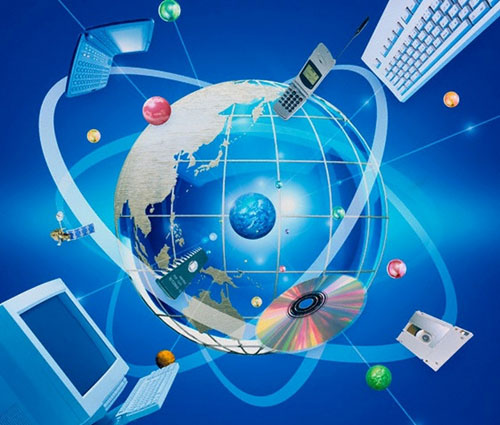 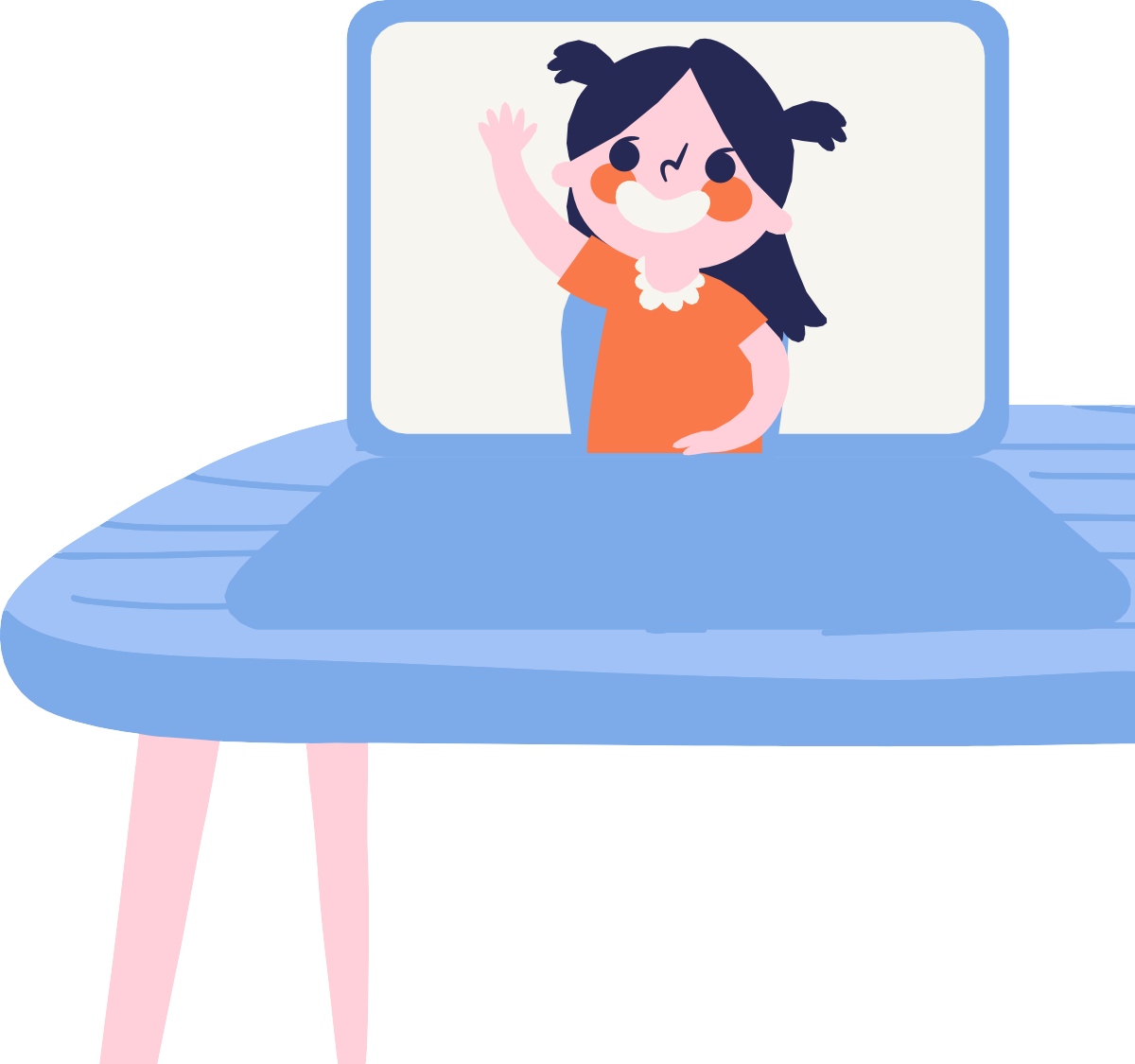 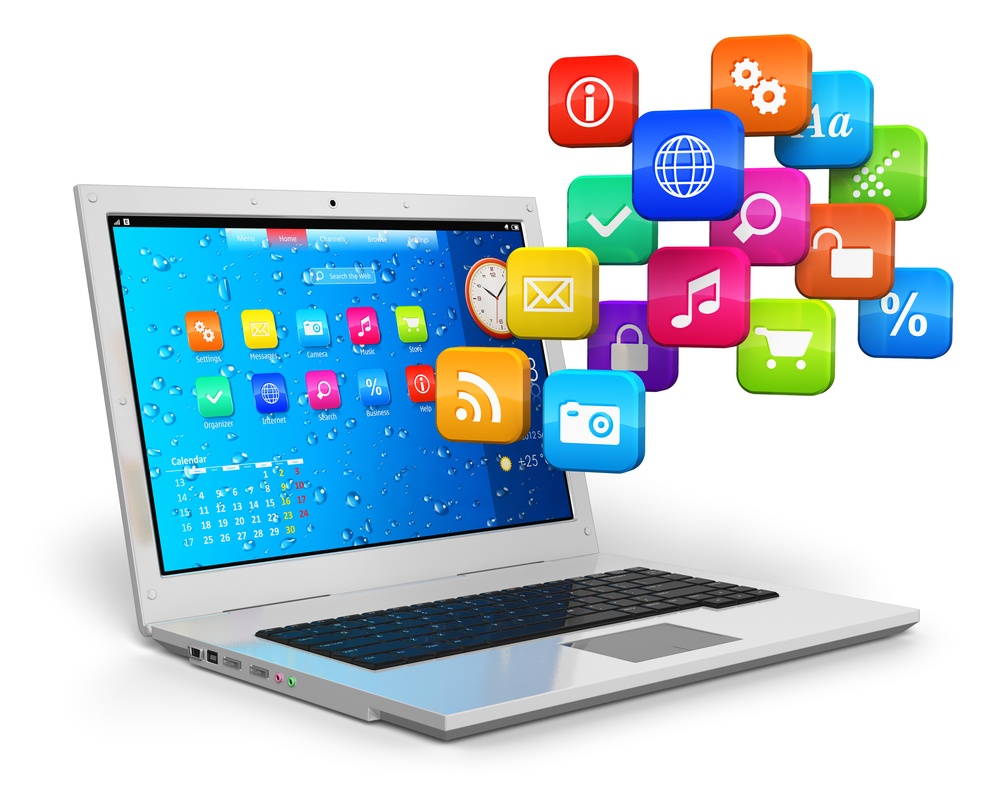 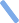 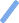 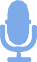 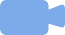 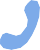 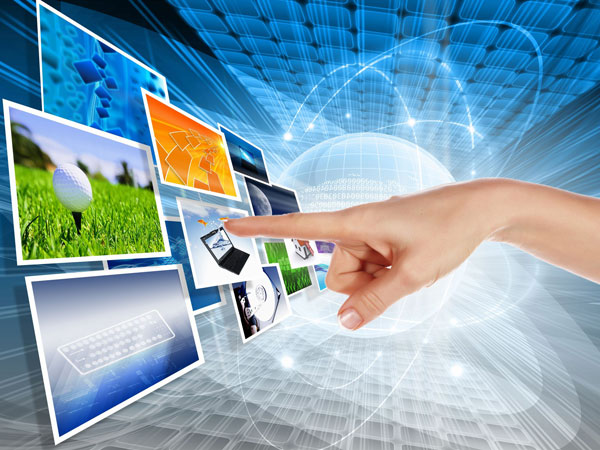 Веб-сайт 	(от	англ. web – паутина, сеть и site – место) – это набор веб-страниц, объединенных в одно целое общей тематикой, оформлением и электронным адресом
Из чего состоит сайт
Доменное имя (домен) – адрес, например: web-revenue. ru, здесь .ru – является доменной зоной.

Сервер (хостинг) – компьютеры/сервера подсоединенные к всемирной паутине, на которых располагаются файлы веб-ресурса. Файлы – обычно это CMS (системы управления сайтами), при помощи которых удобно
создавать  и управлять web страницами. Либо это может быть просто одна или набор статических html страниц (с картинками, css, js), которые необходимо редактировать в ручную.

Контент – содержимое веб-страниц: изображение, видео, текст и прочие файлы.
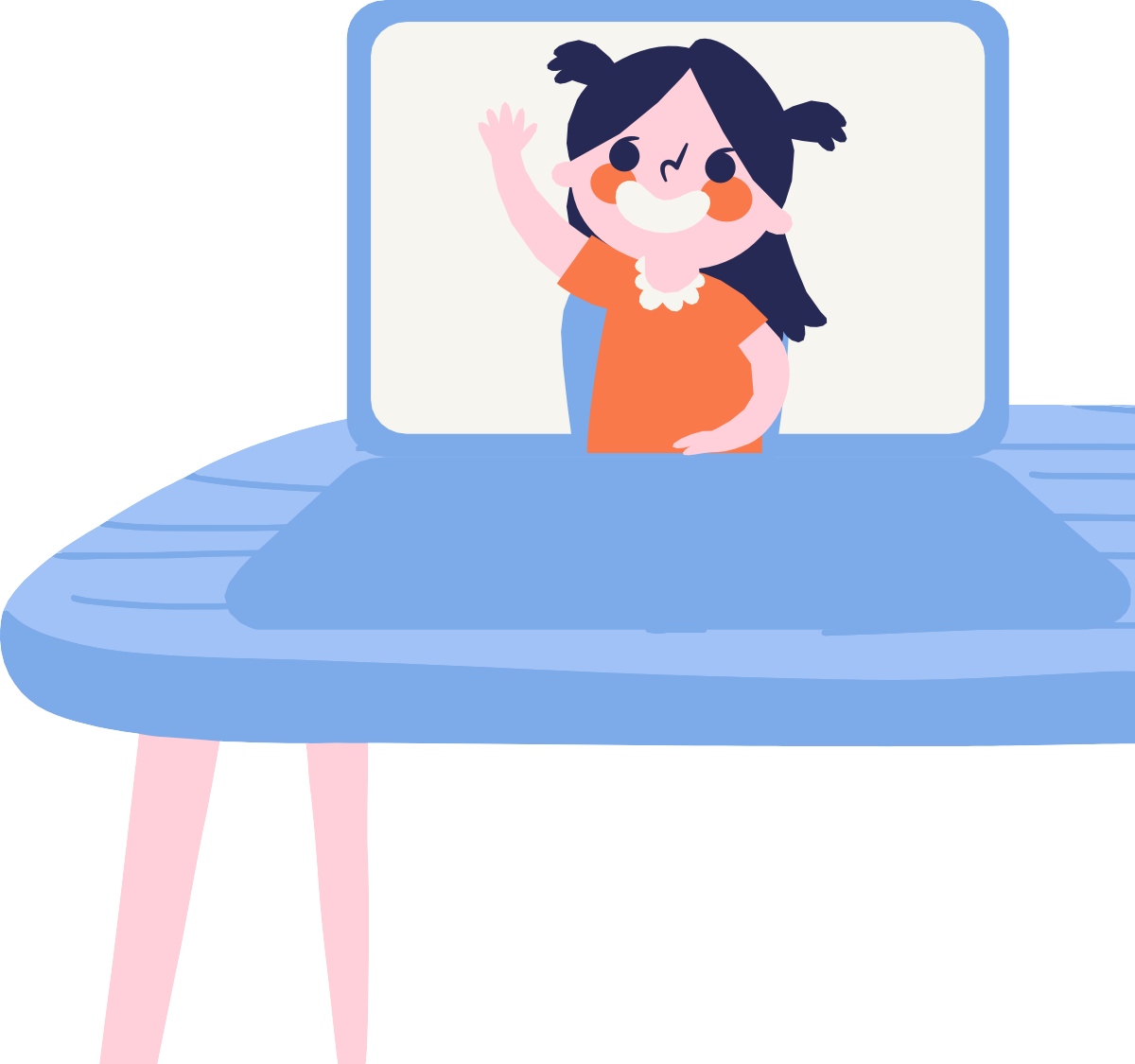 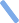 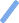 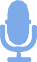 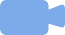 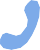 Гиперссылка (от греч. Hyper – сверх, над, по ту сторону
и англ. Link – ссылка, связь, соединение) – это
графическое изображение, слово или словосочетание,
при щелчке на которое происходит перемещение
на другую страницу данного сайта или на другой сайт
Внешние
Внутренние
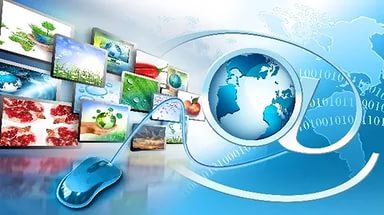 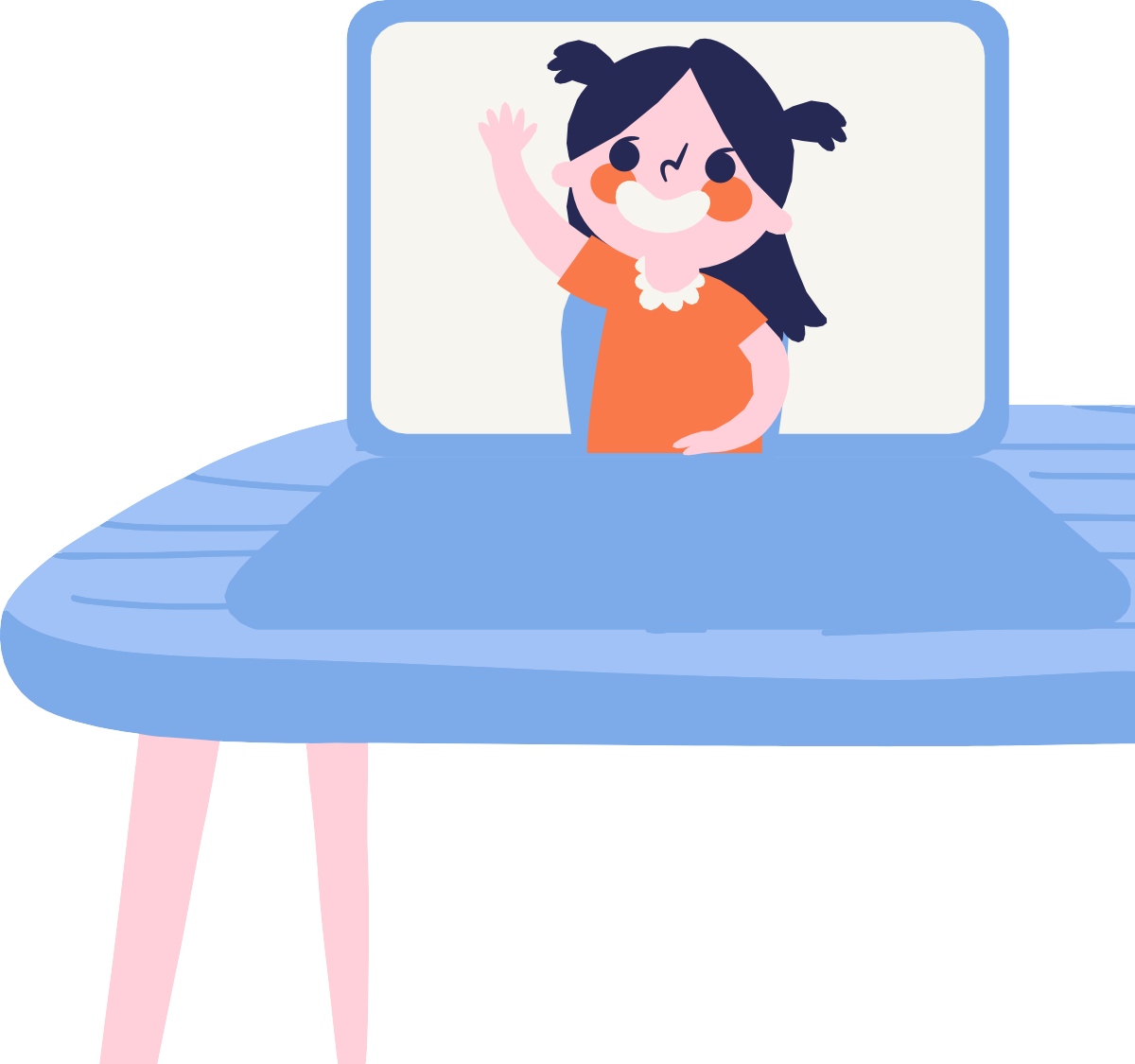 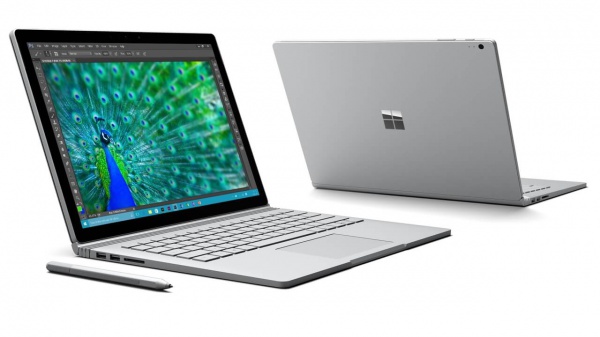 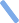 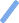 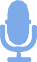 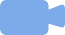 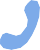 Ссылки нужны для того, чтобы быстро и эффективно
получить информацию в нужном источнике
Проверьте свои знания
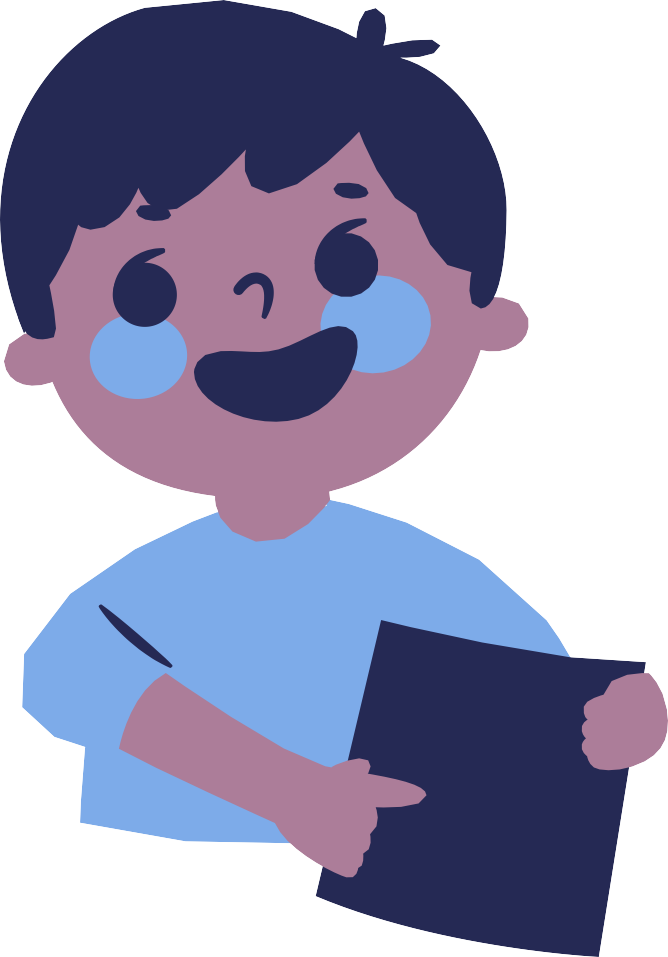 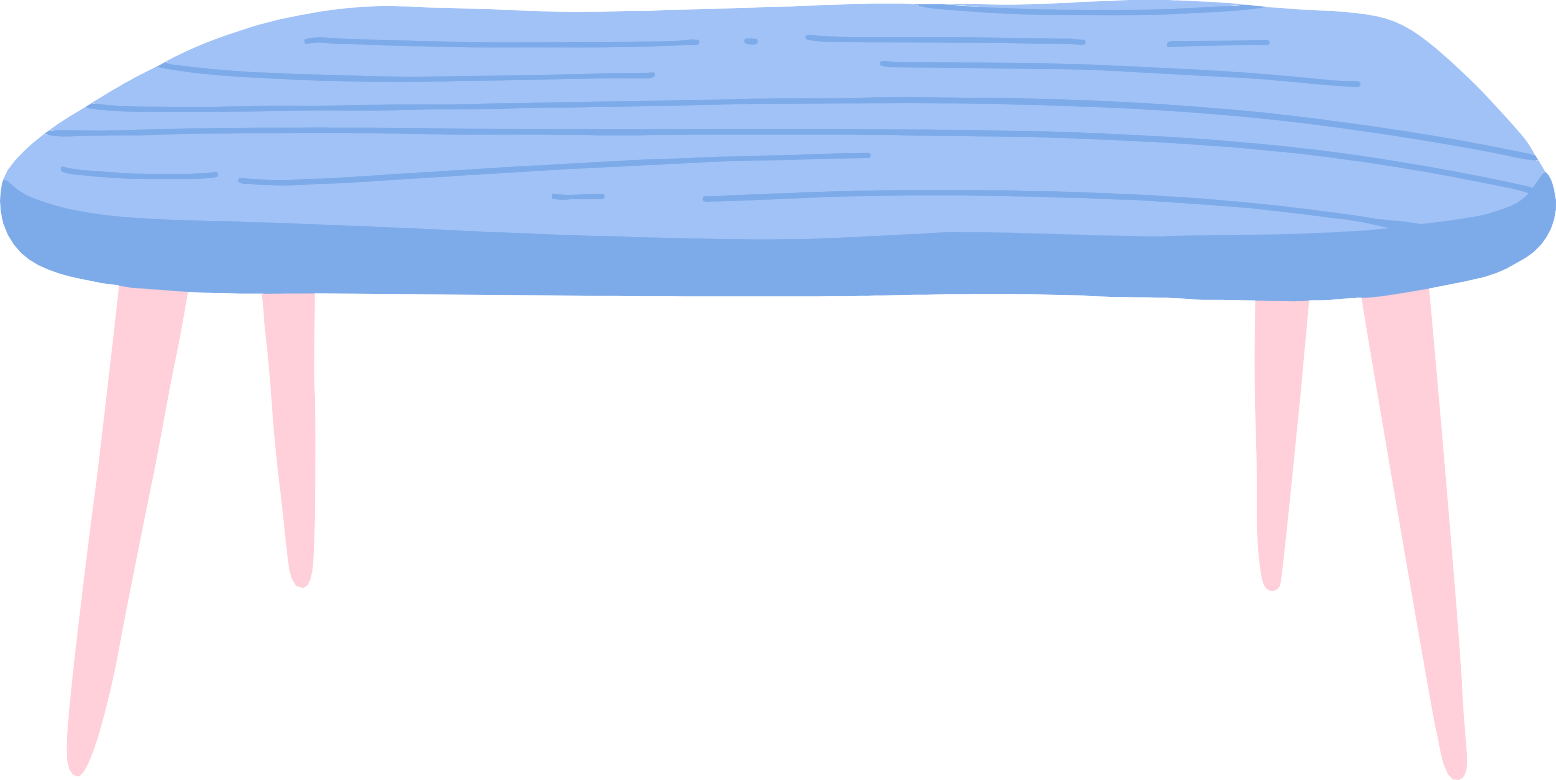 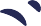 Заполните
таблицу
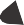 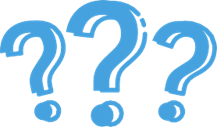 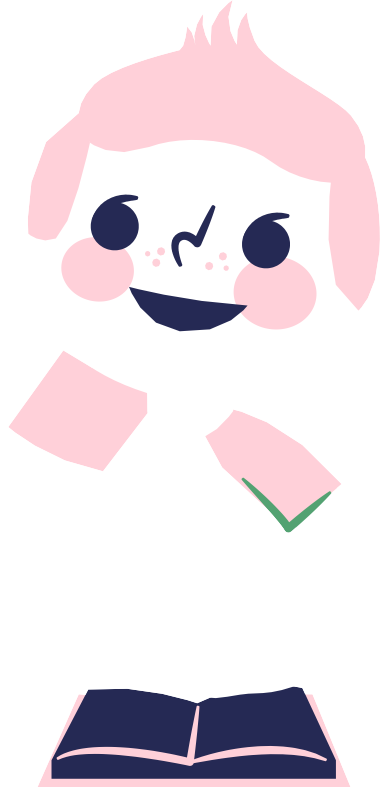 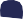 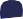 В каком виде представлена информация
в следующих примерах
По восприятию
По форме представления
Письмо другу
Картина на стене
Радиопередача
Таблица умножения
Часы
Видео с субтитрами
Визуальная
Аудиальная
Вкусовая
Обонятельная
Осязательная
Текстовая
Звуковая
Числовая
Тактильная
Смешанная
Графическая
Видео
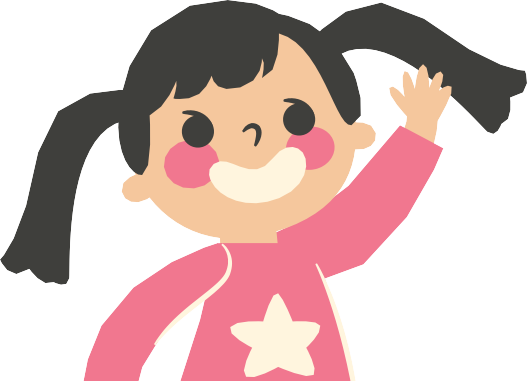 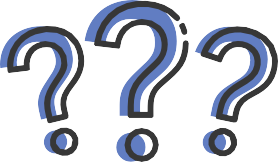 К какому типу информации по сфере
жизнедеятельности относятся
приведенные иллюстрации
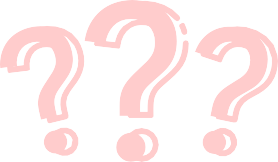 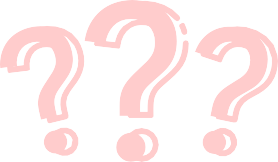 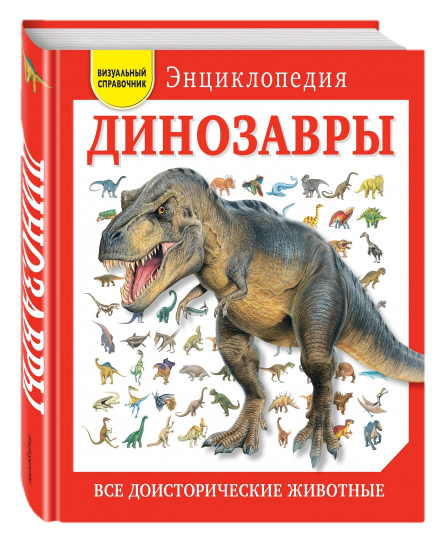 Бытовая
Научно-позновательная
Учебная
Художественная
Профессиональная
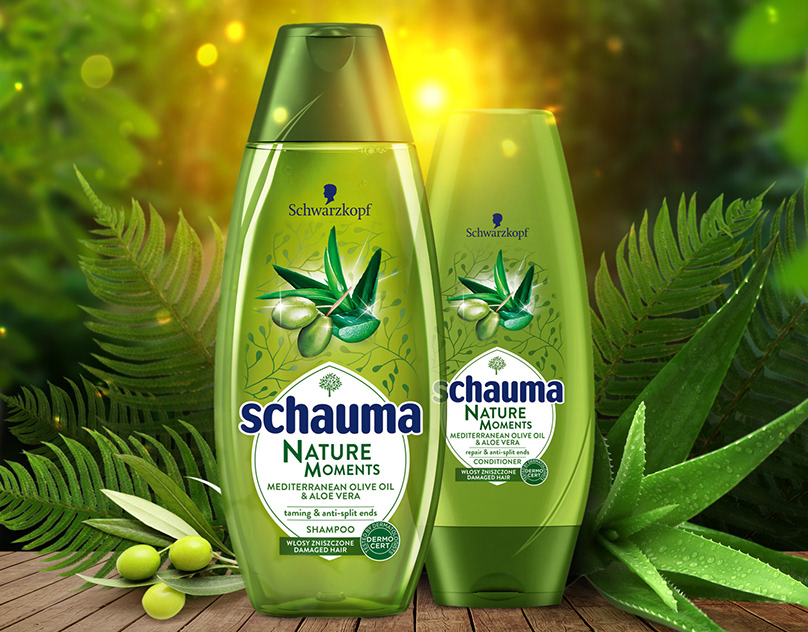 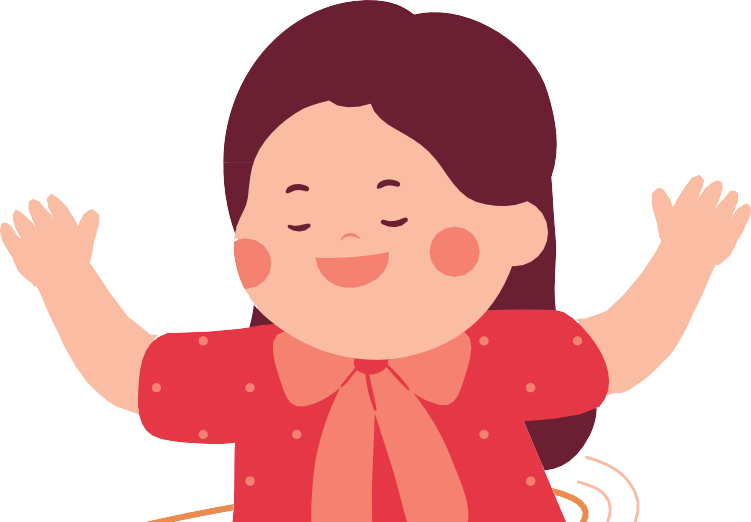 К какому типу относятся данные документы
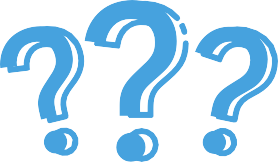 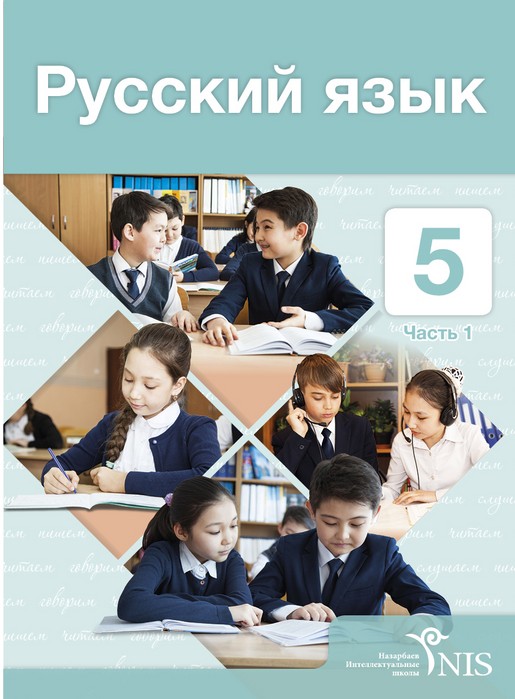 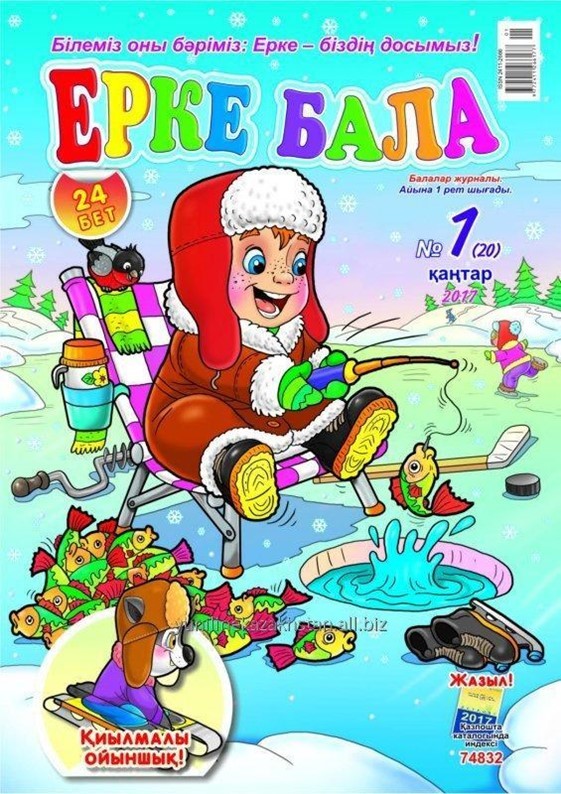 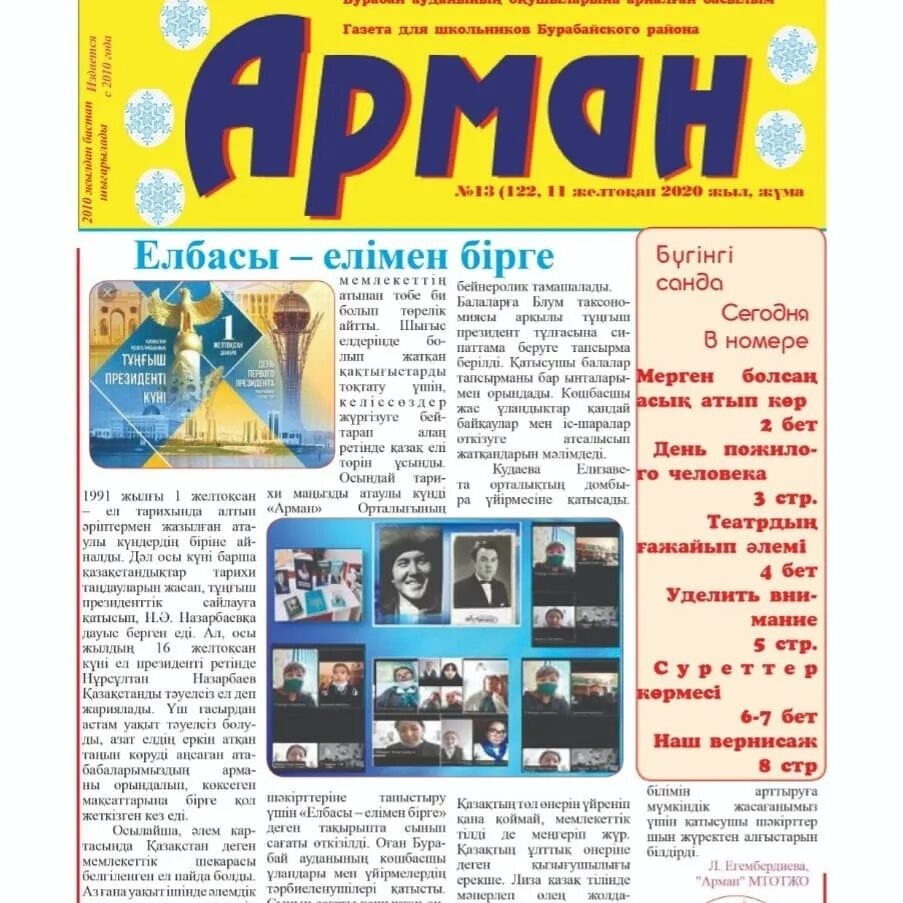 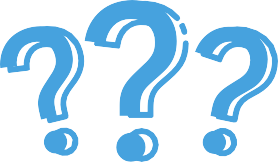 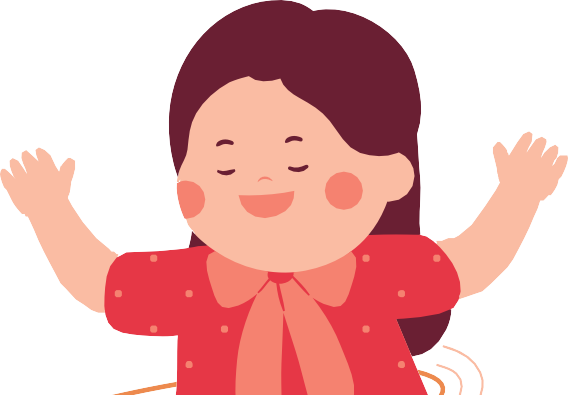 Периодические
Непериодические